GeantV – From CPU to accelerators
Philippe Canal (FNAL) for the GeantV development team
G.Amadio (UNESP), Ananya (CERN), J.Apostolakis (CERN) , A.Arora (CERN), M.Bandieramonte (CERN), A.Bhattacharyya (BARC), C.Bianchini (UNESP), R.Brun (CERN), Ph.Canal (FNAL), F.Carminati (CERN), L.Duhem (intel), D.Elvira (FNAL), A.Gheata (CERN), M.Gheata (CERN), I.Goulas (CERN), R.Iope (UNESP), S.Y.Jun (FNAL), G.Lima (FNAL), A.Mohanty (BARC), T.Nikitina (CERN), M.Novak (CERN), W.Pokorski (CERN), A.Ribon (CERN), R.Sehgal (BARC), O.Shadura (CERN), S.Vallecorsa (CERN), S.Wenzel (CERN), Y.Zhang (CERN)
Outline
GeantVectorized – an introduction
The problem
Existing solutions
Challenges, ideas, goals
Main components and performance
Design and infrastructure
Vectorization: overheads vs. gains
Geometry library
Physics processes
Performance benchmarks 
Results, milestones, plans
2
The problem
Detailed simulation of subatomic particle transport and interactions in detector geometries
Using state of the art physics models, propagation in electromagnetic fields in geometries having complexities of millions of parts
Heavy computation requirements, massively CPU-bound, seeking organically HPC solutions…
The LHC uses more than 50% of its distributed GRID power for detector simulations (~250.000 CPU years equivalent so far)
http://atlas.ch
3
The Geant4 Simulation Toolkit
An OO C++ software toolkit to simulate the passage of particles through matter and EM fields. The user writes a “G4 Application”:
Experimental setup (detector geometry & materials, magnetic field)
Primary particles that hit the detector
Set of physics models to simulate interaction of particles with matter
User scoring and signal-generation
Primary particles are “transported” within the detector using:
The equations of motion in EM fields
Cross sections of all possible physics processes for each particle
Process final states information to generate secondary particles which are sequentially transported and result in a “shower”
Output is a collection of “particle trajectories” and “simulated hits” with position, time, energy deposited in detector volumes
4
Geant4 Geometry
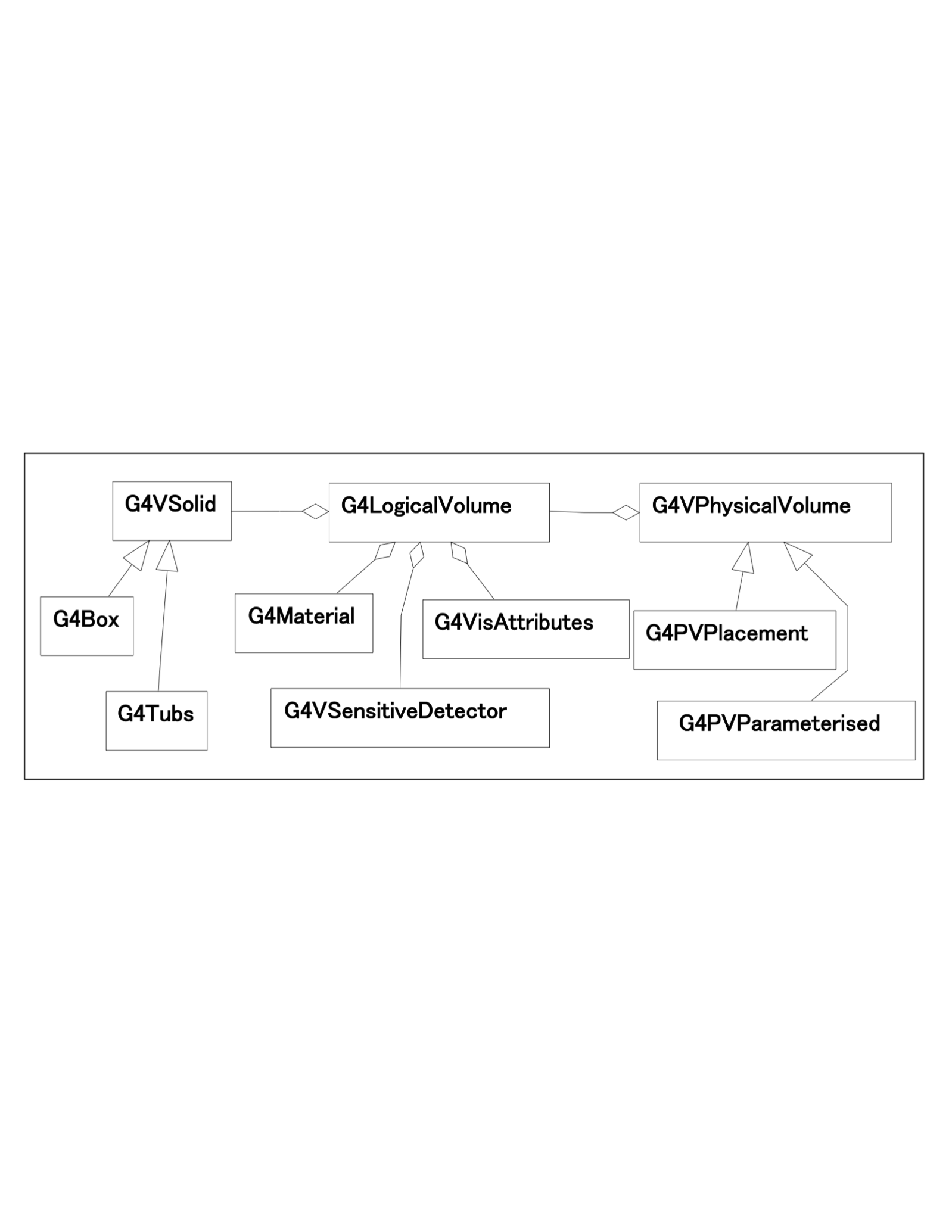 The user constructs a detector within a “world volume” as a collection of placed volumes of different shapes, materials
G4VSolid: shape and size
G4LogicalVolume: material, sensitivity, magnetic field
G4VPhysical Volume: position, rotation
Materials could be elements, isotopes, mixture (i.e. air)
5
Geant4 Geometry
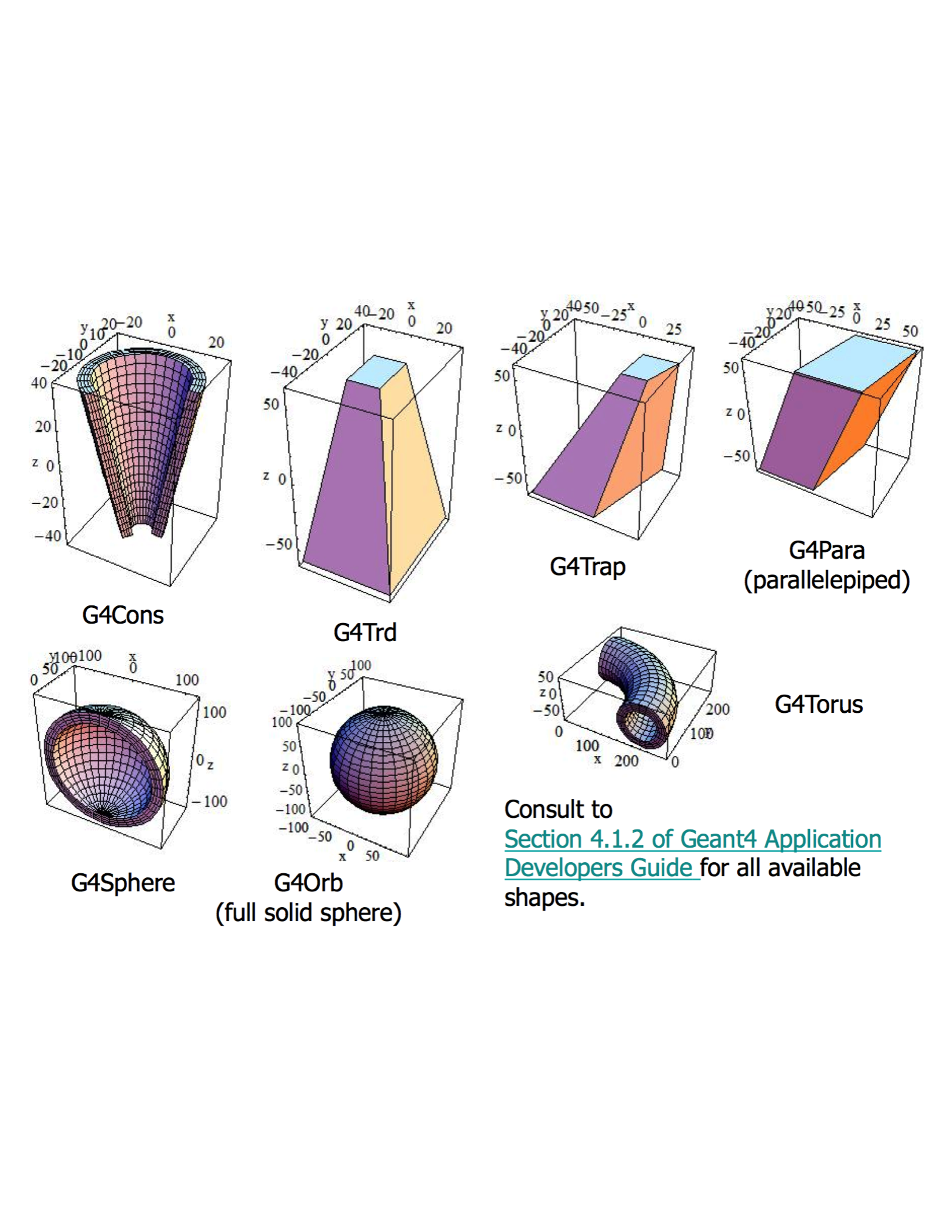 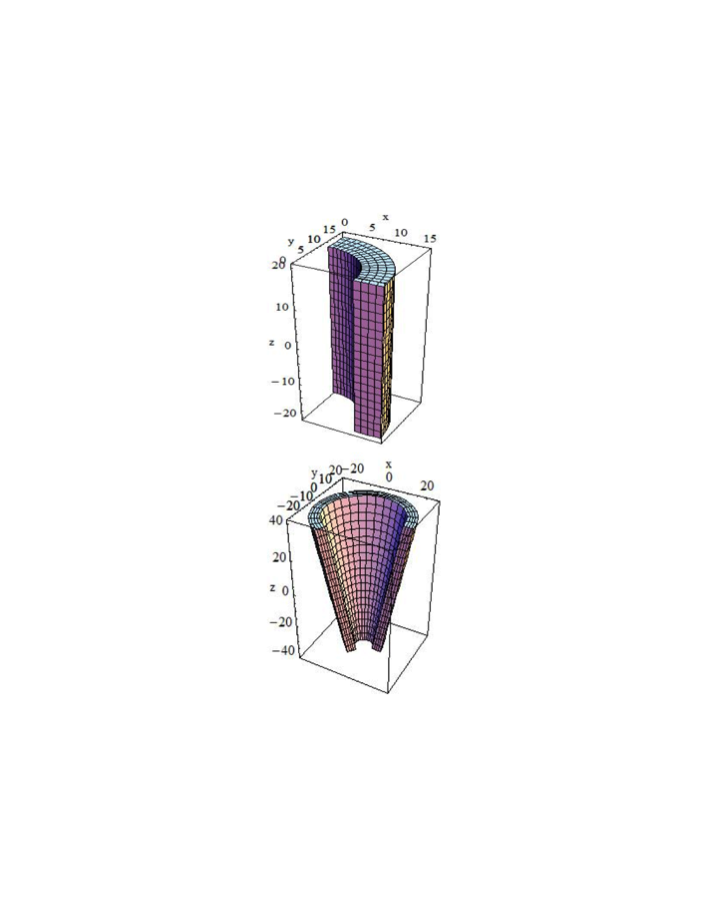 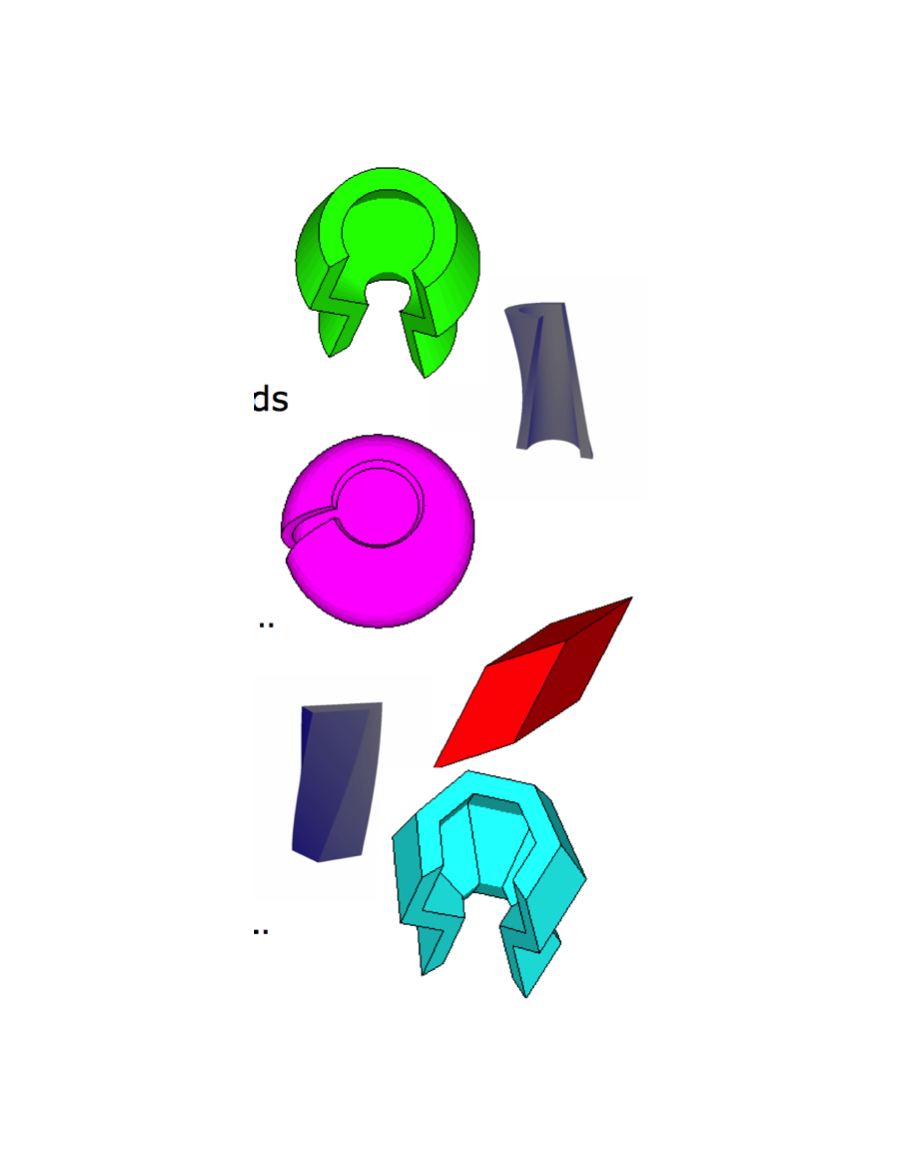 A large collection of solids are defined in Geant4:
G4Tubs
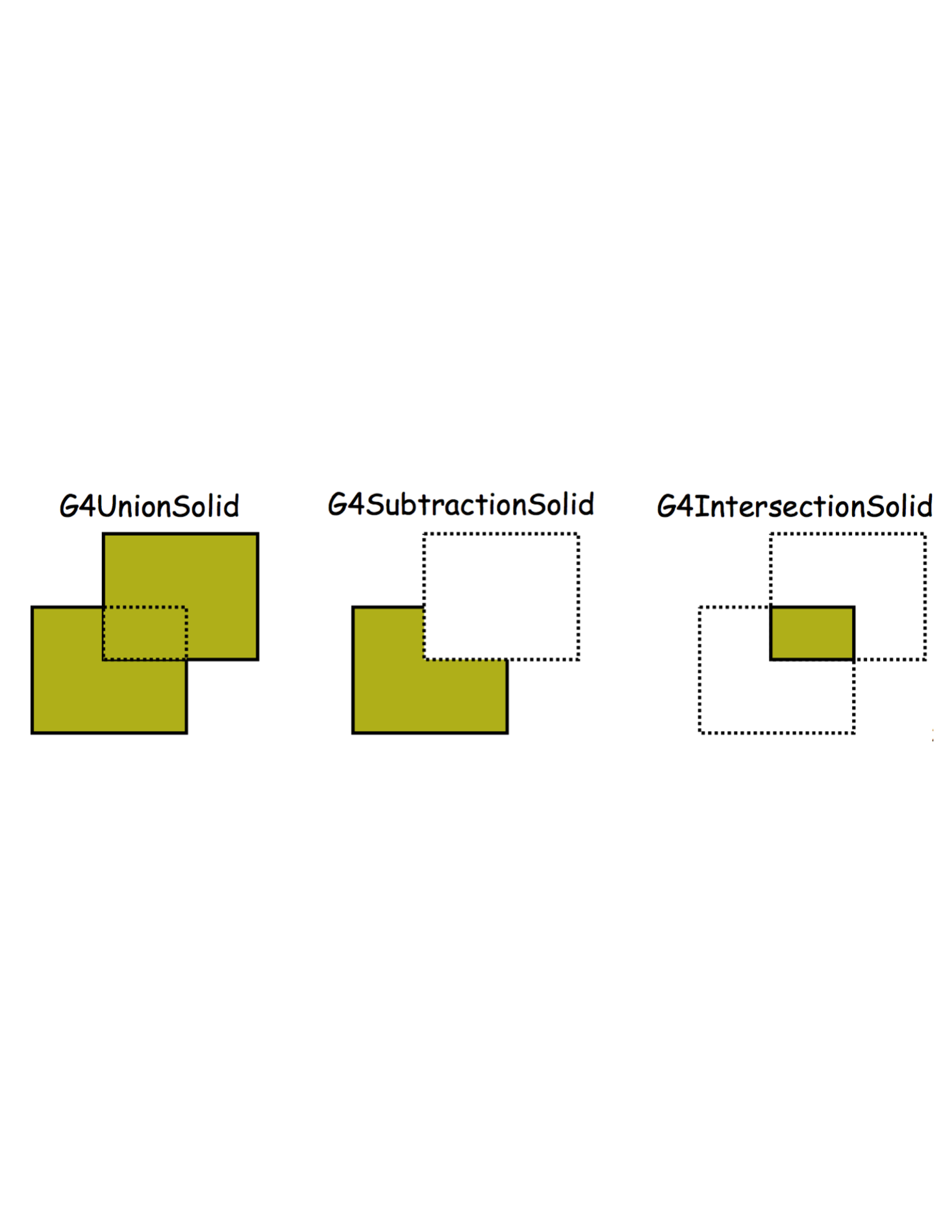 G4Cons
G4Polycone, G4 Polyhedra, G4Hype, G4TwistedTubs, G4TwistedTrap
Also Boolean solids such us:
6
Geant4 Primary Event
A “Run” is a collection of simulated “Events”
A simulated event is defined by a collection of incoming “primary particles” that come from a:
pp, ppbar, e+e-, ep collision
particle beam
Primary particles are fed to the Geant4 application through a:
G4ParticleGun in the case of a beam
G4HEPEvtInterface (HEPMC) to event generators such as PYTHIA
G4 particles (primaries and secondaries) are described by:
G4ParticleDefinition (name, mass, spin, etc)
G4VDynamicParticle (adds energy, momentum, polarization, etc)
7
Geant4 Transportation
A G4Track also includes the info for transporting the particle through the detector  in G4 we typically use  Particle = Track
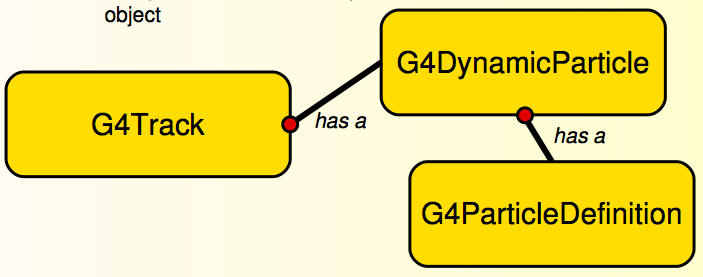 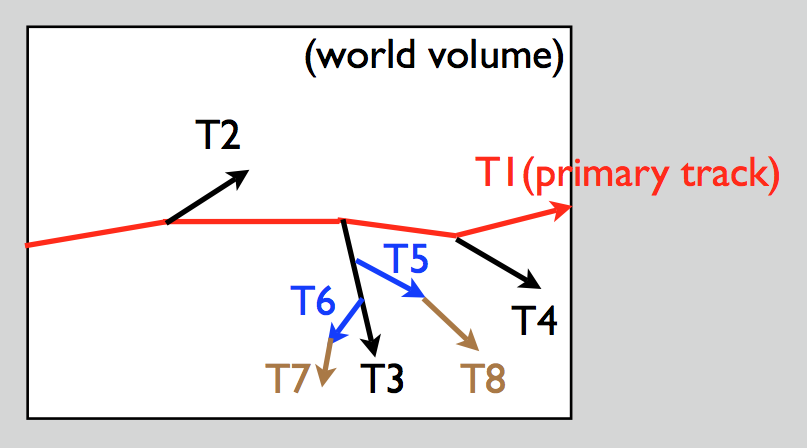 Tracking follows “last in first out” rule:
T1->T4->T3->T6->T7  ->T5->T8->T2
T2-T8 (secondary tracks)
The G4Track information is updated after every G4Step
A G4Step is a step in the particle (track) propagation
The user defines a maximum step length but steps also end when a physics process is invoked and at volume boundaries
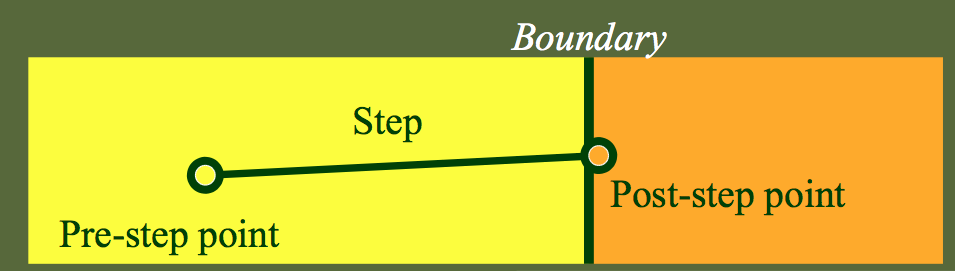 8
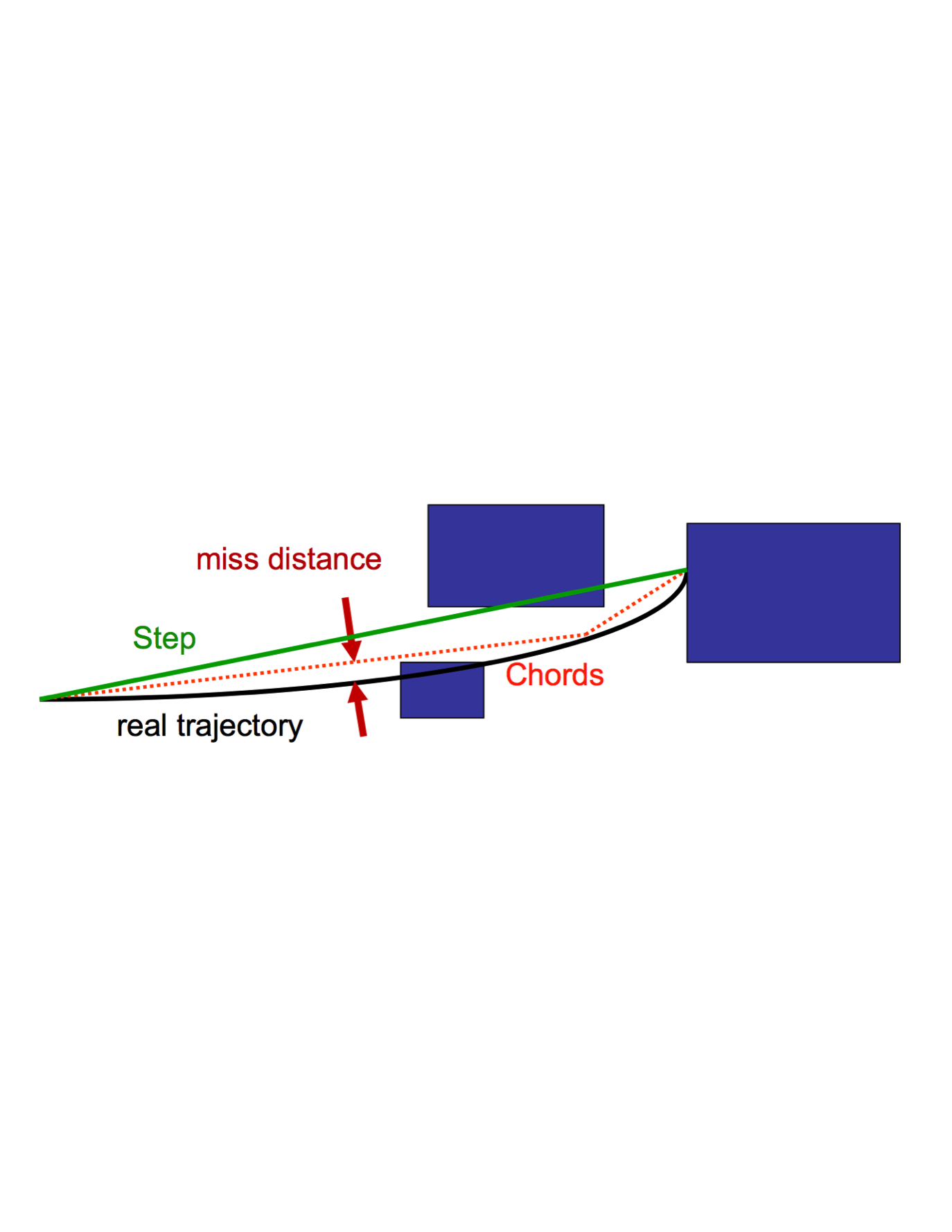 Geant4 Magnetic Field
Particle propagated in EM field by integration of equation of motion using the Runge-Kutta method (others also available)
Curved path broken into linear chord segments to minimize the sagitta (maximum chord-trajectory distance)
Chords used to interrogate navigator on whether the track has crossed a volume boundary
miss distance parameter used to tune volume intersection accuracy
G4 supports user defined, uniform, and non-uniform (static or time dependent) magnetic fields
9
Geant4 Physics
Geant4 does not provide “one size fits all” modeling of interaction of each particle type with matter but instead:
A set of models for physics processes which include the cross sections and final state information for each particle type
The process categories are electromagnetic, hadronic, decay, optical, photolepton_hadron, parameterization, transportation
Three kinds of process actions: AtRest (decay, annihilation), AlongStep (continuous interactions like ionization), PostStep (point-like interactions like decay in flight, EM, hadronic)
Processes are defined for both primary and secondary particles
Particles tracked down to zero kinematic energy
Production cuts on secondary particles set to a default of 1 mm, secondaries with Ekin < ETh to travel 1 mm are stopped
10
Geant4 EM Physics
EM processes for g, e±
EM processes for m±
11
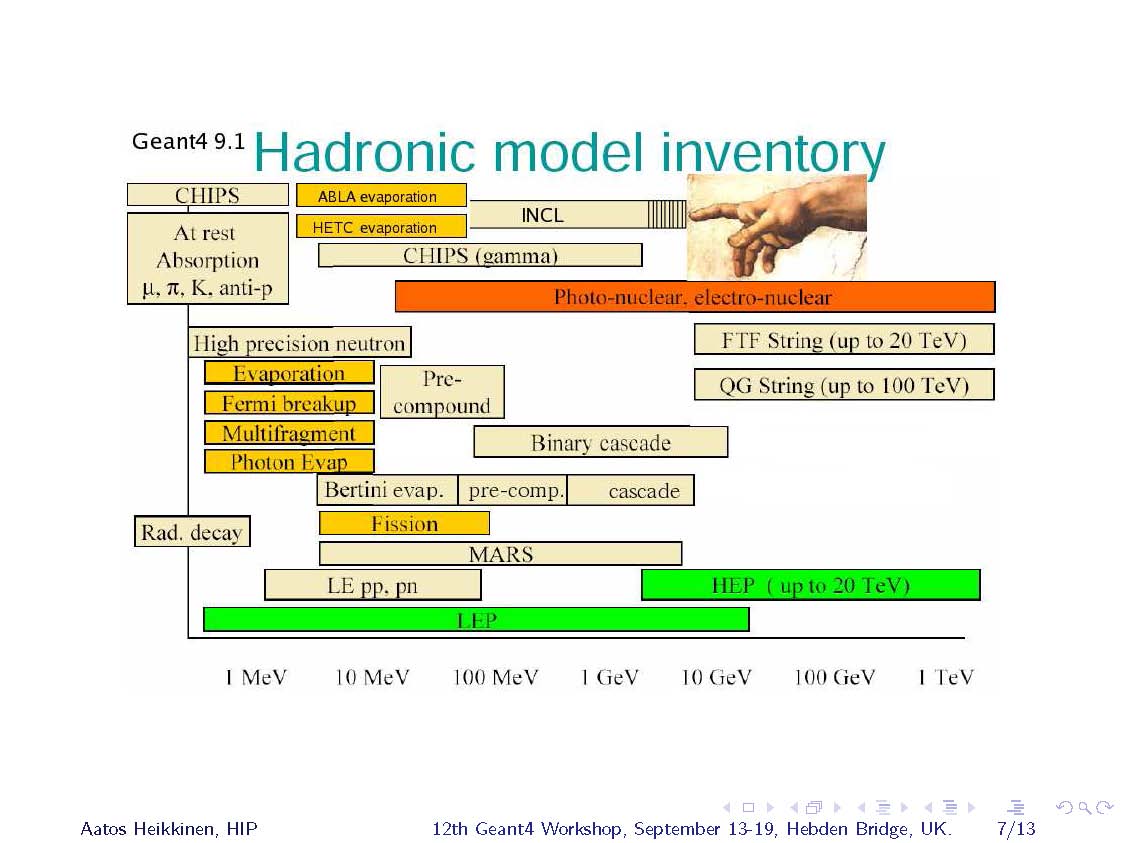 Geant4 Hadronic Physics
Geant4 hadronic physics consists of data-driven, parameterised and theory-driven models 
Three energy regimes: <100 MeV, 100 MeV-10 GeV, >10 GeV
Several models available within each regime
Processes: stopping, capture, elastic, inelastic, fission
12
Geant4 Physics Lists
Geant4 provides a set of “physics lists” or combinations of models best suited to different application areas such as:
High energy physics, LHC neutron fluxes, shielding, medical
Different models are better suited to some energy ranges, or materials involved
HEP example: “QGSP_BERT” physics list
Bertini model: generates the final state for hadron inelastic scattering by simulating the intra-nuclear cascade
QGS model: two or more strings stretched between the quark or gluons within the hadrons
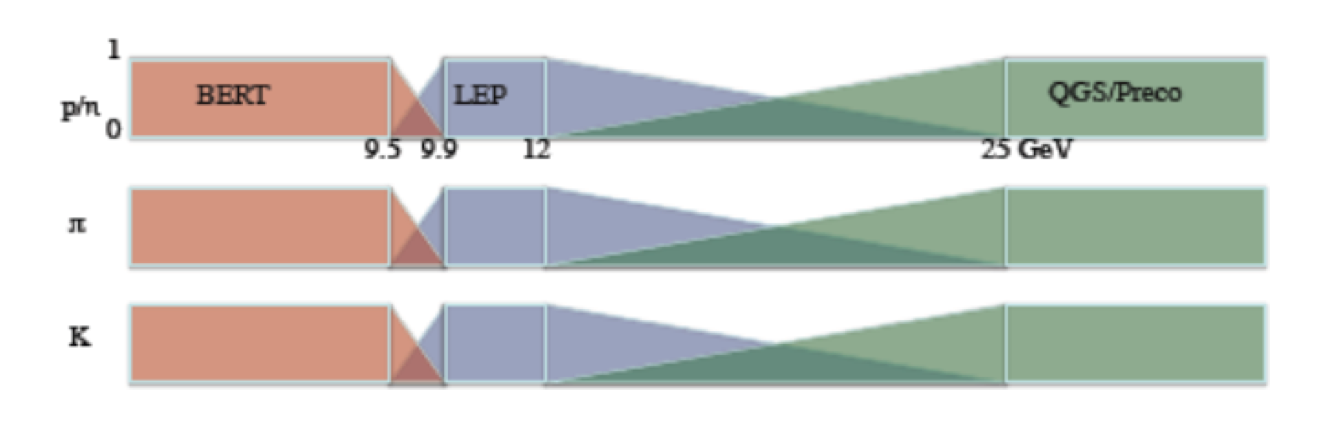 13
Geant4 Multi-threading
Demonstrates
Linear scaling of throughput with number of threads 
Large savings in memory: 40MB  extra memory per thread
Event level Parallelism
Each thread processes one full event exclusively
Part of Geant4 since release 10.0, Dec. 2013
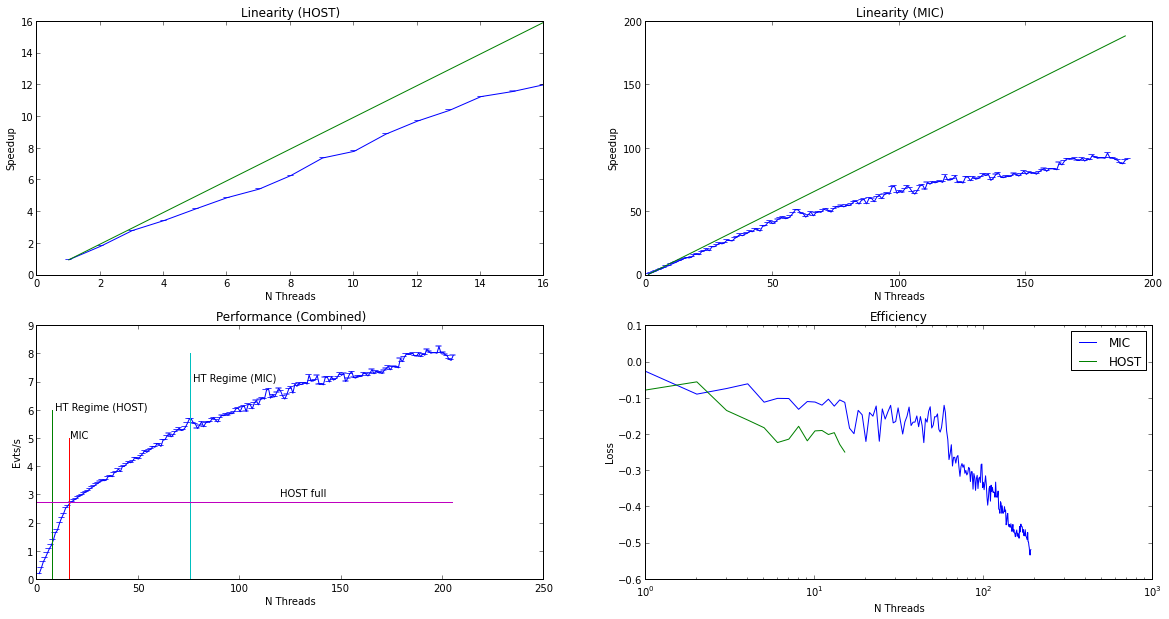 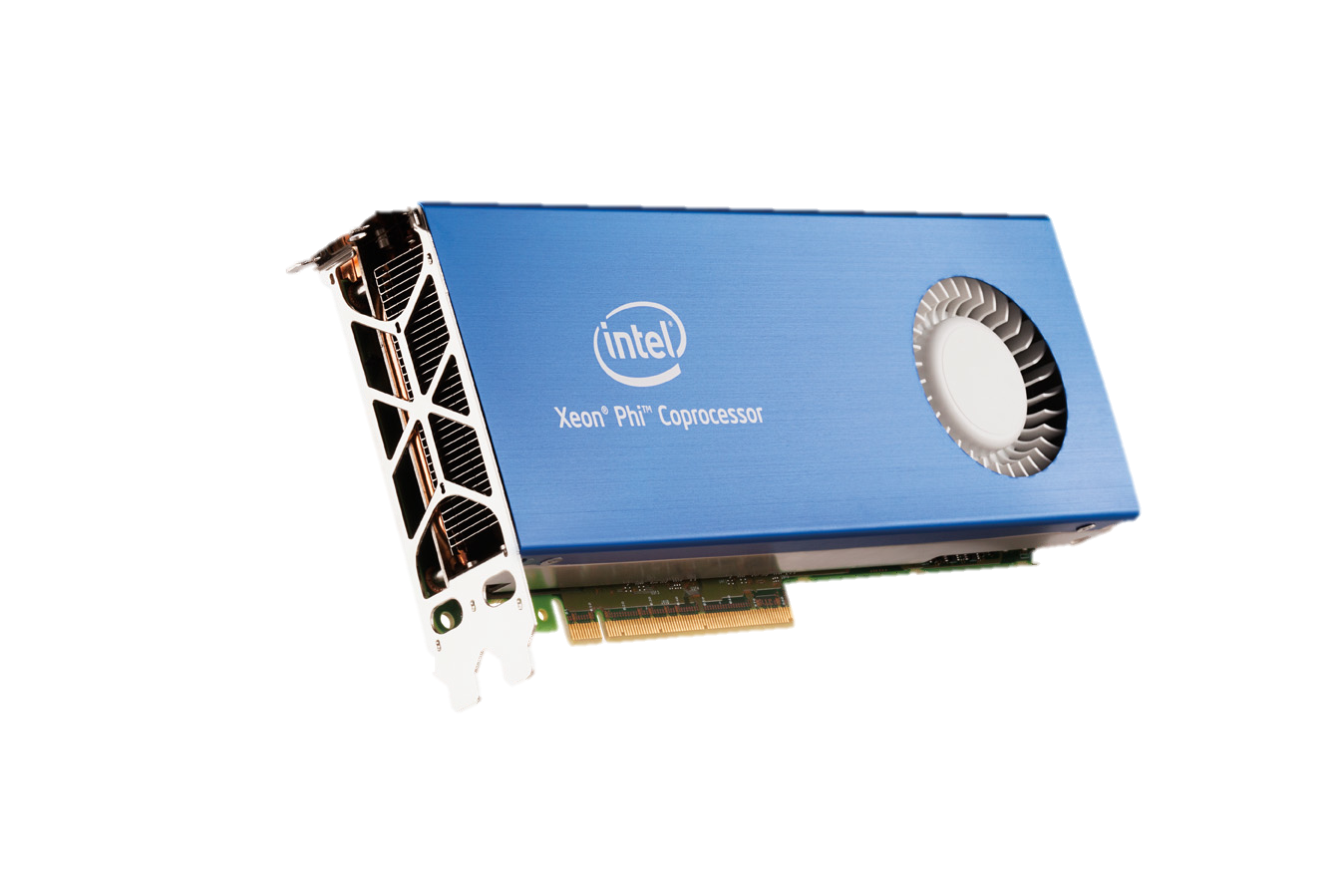 Preliminary, Courtesy of A.Dotti, SLAC
14
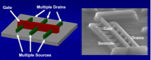 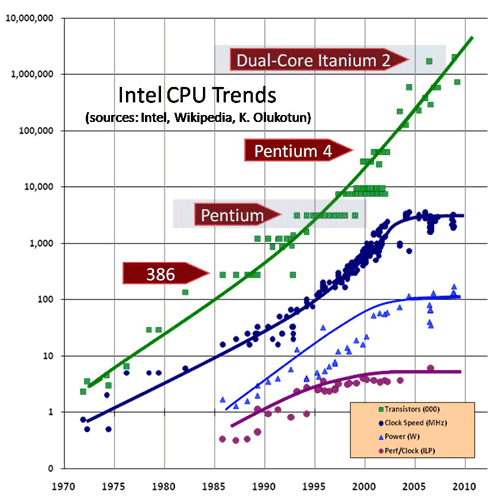 GeantV: (familiar) motivations
Performance of our code scales with clock cycle (hence is stagnant!)
Needs will increase more than tenfold and the budget will be constant at best
HEP code needs to exploit new architectures and to team with other disciplines to share the optimization effort
Data & instruction locality and vectorisation
Portability, better physics and optimization will be the targets
Simulation can lead the way to show how to exploit today's CPU's resources more effectively in complex applications
transistors
clock
107
106
105
104
power
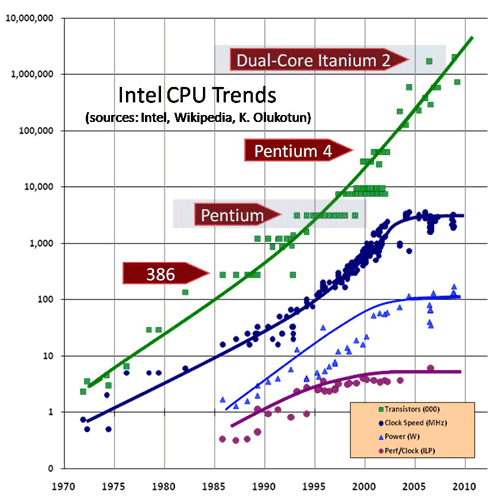 ILP
103
102
Seeking ways to write code portable between CPU with vector units or not and accelerators (GPU, Xeon Phi)
10
1
15
10-1
70
75
80
85
90
95
00
05
10
}
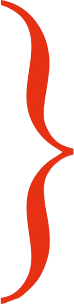 Very little gain to be expected and no action to be taken
Micro-parallelism: gain in throughput and 
in time-to-solution
Gain in memory footprint 
and time-to-solution
but not in throughput
Possibly running different
jobs as we do now is the
best solution
The Eight dimensions
The “dimensions of performance”
Vectors 
Instruction Pipelining 
Instruction Level Parallelism (ILP) 
Hardware threading 
Clock frequency 
Multi-core 
Multi-socket 
Multi-node
OpenLab@CHEP12
16
Why Reengineer Geant?
Geant4 is THE simulation toolkit for HEP
Simulation is largely experiment independent and improvement there benefits directly all experiments and even other fields (Medical, etc.)
Geant4 is the largest (50%) single consumer of the WLCG cycles.
17
Why not Geant4+?
Extensive prototyping and analysis has convinced us that “vectorisation” of Geant4 was not achievable without a major rewrite of the code
No hotspots (!)
Virtual table structure very deep and complex (1990’s style)
Codebase very large and non-homogeneous
Auto-vectorization can only have small and very localized effect
No criticism, but even the best things age (born 1994)
18
Geant4 Profiling Example: Call Graph
Geant4 example B1 with 100 protons
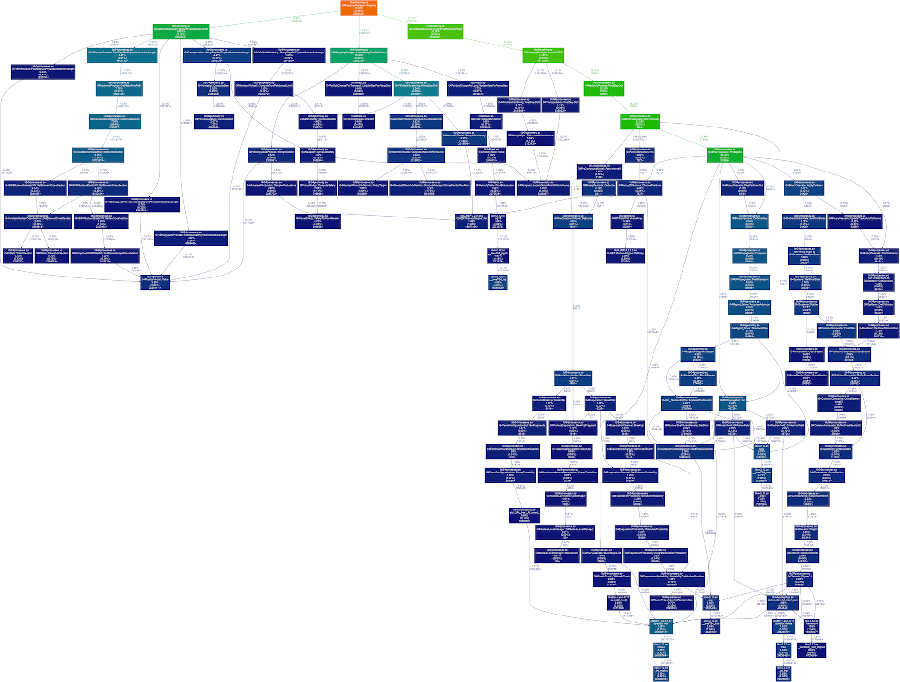 valgrind / gprof2dot / graphviz
Small and Smaller boxes!!
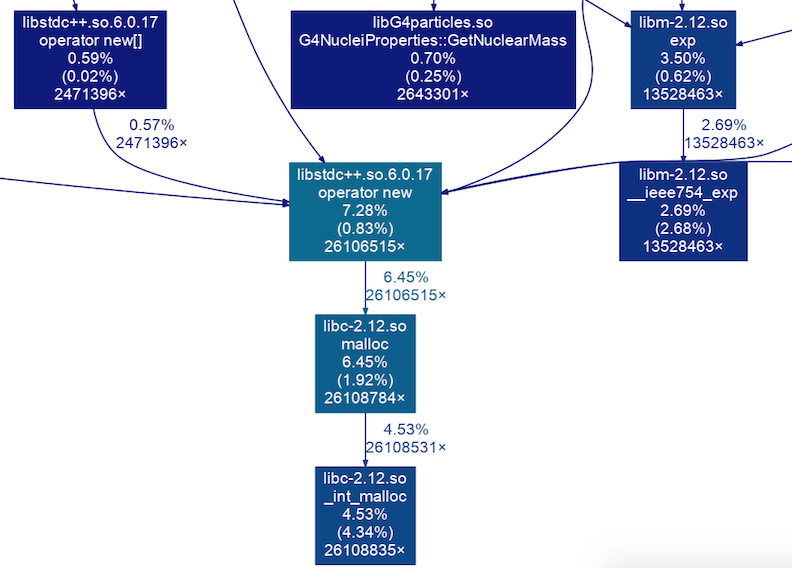 19
Geant4 Profiling Example: Call Map
valgrind / kcachegrind
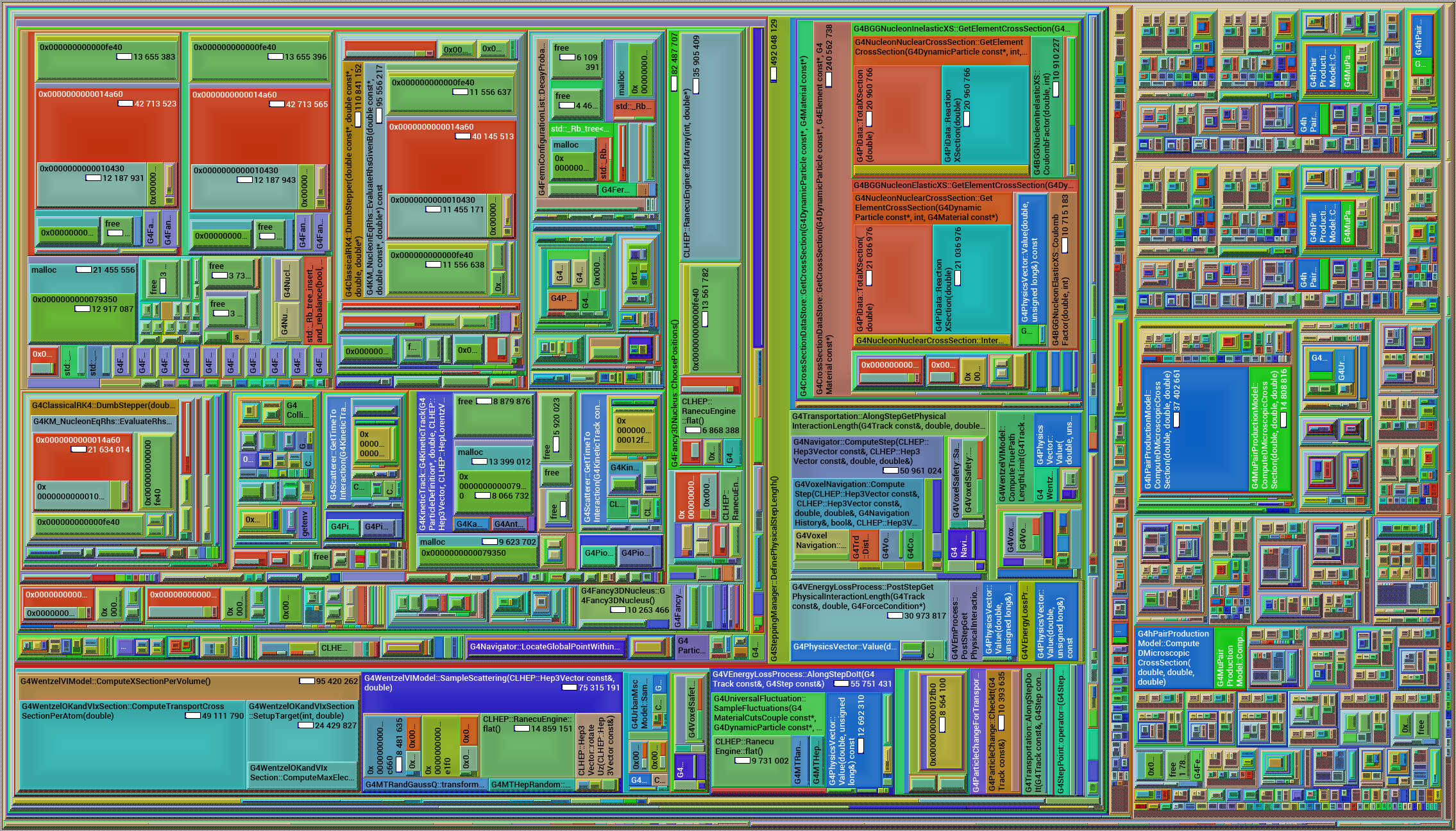 No easy to address hotspots
20
What do we want to do?
Develop an all-particle transport simulation software with
Geant4 physics models
A performance between 2 and 5 times greater than Geant4
Full simulation and various options for fast simulation
Portable on different architectures, including accelerators (GPUs and Xeon Phi’s)
Understand the limiting factors for a one-order-of-magnitude (10x) improvement
21
The ideas
Transport particles in groups (vectors) rather than one by one
Group particles by geometry volume or same physics
No free lunch: data gathering overheads < vector gains
Dispatch SoA to functions with vector signatures
Use backends to abstract interface: vector, scalar
Use backends to insulate technology/library: Vc, Cilk+, VecMic, … 
Redesign the library and workflow to target fine grain parallelism
CPU, GPU, Phi, Atom, …
Aim for a 3x-5x faster code, understand hard limits for more
distance( double &);
distance( vector_type  &);
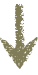 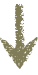 template<class Backend>
Backend::double_t 
common_distance_function( Backend::double_t input )
{
    // Single kernel algorithm using Backend types
}
struct ScalarBackend
{
    typedef double double_t;
    typedef bool   bool_t;
    static const bool IsScalar=true;
    static const bool IsSIMD=false;
};
// Functions operating with backend types
struct VectorVcBackend
{
    typedef Vc::double_v double_t;
    typedef Vc::double_m bool_t;
    static const boolIsScalar=false;
    static const bool IsSIMD=true;
};
// Functions operating with backend types
code.compeng.uni-frankfurt.de/projects/vc
22
Scalar interface
Vector interface
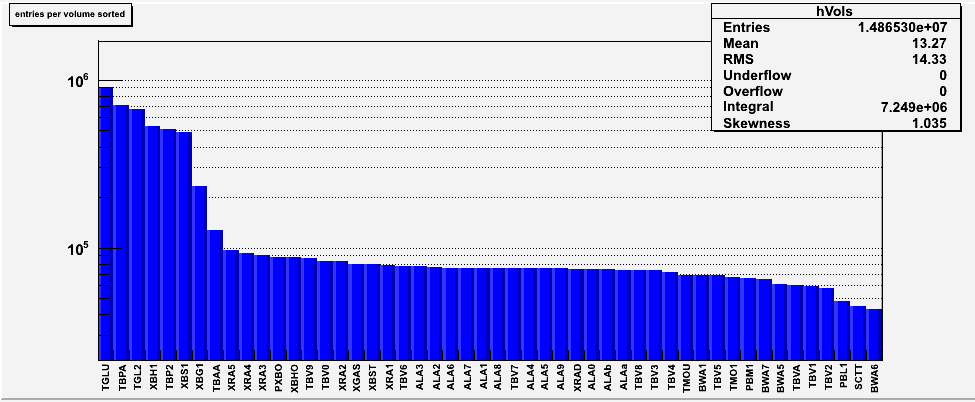 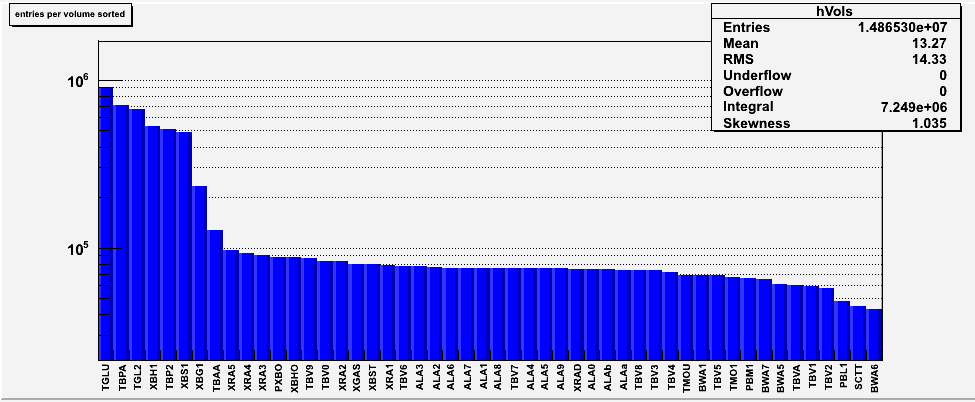 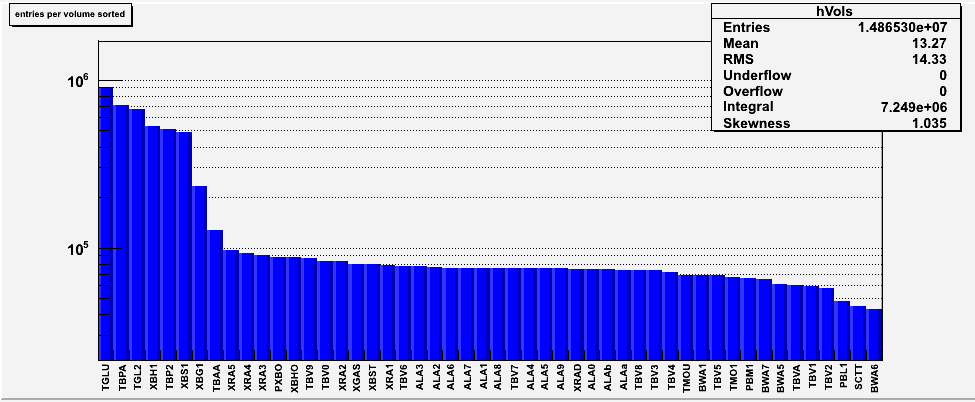 HEP transport is mostly local !
Locality not exploited by the classical transport
Existing code very inefficient (0.6-0.8 IPC)
Cache misses due to fragmented code
50 per cent of the time spent in 50/7100 volumes
ATLAS volumes sorted by transport time. The same behavior is observed for most HEP geometries.
23
Basket of tracks
Basket of tracks
Scheduler
The initial ideas sounded easy
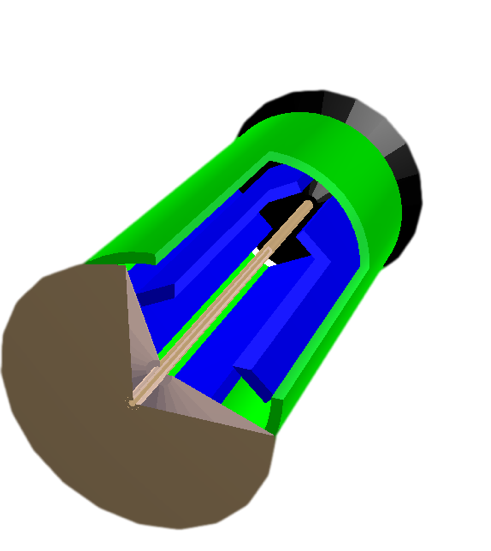 Dispatching
MIMD
SIMD
Geometry navigator
Physics
x-sections
Geometry algorithms
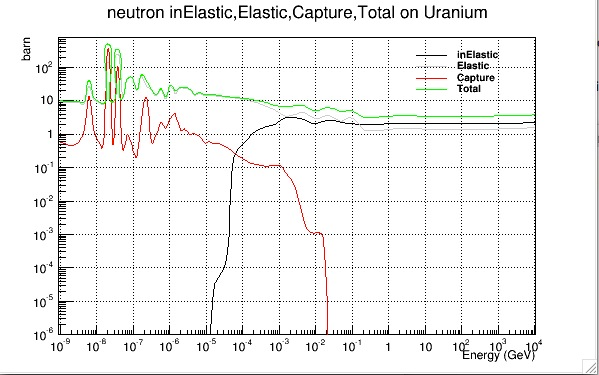 Reactions
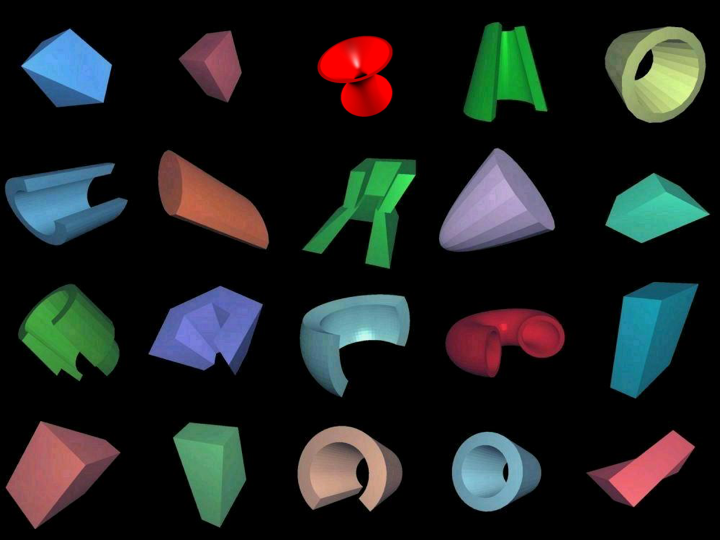 24
“Basketised” transport
Deal with particles in parallel
A dispatcher thread puts particles back into transport buffers
Everything happens asynchronously and in parallel
Output buffer(s)
The challenge is to minimise locks
Keep long vectors
Avoid memory explosion
Particles are transported per thread and put in output buffers
25
Geometry
Filters
(Fast)Physics
Filters
Stepper
Input queue
Vol2
Vol3
Voln
e+/e-
γ
Vol1
105 baskets/sec
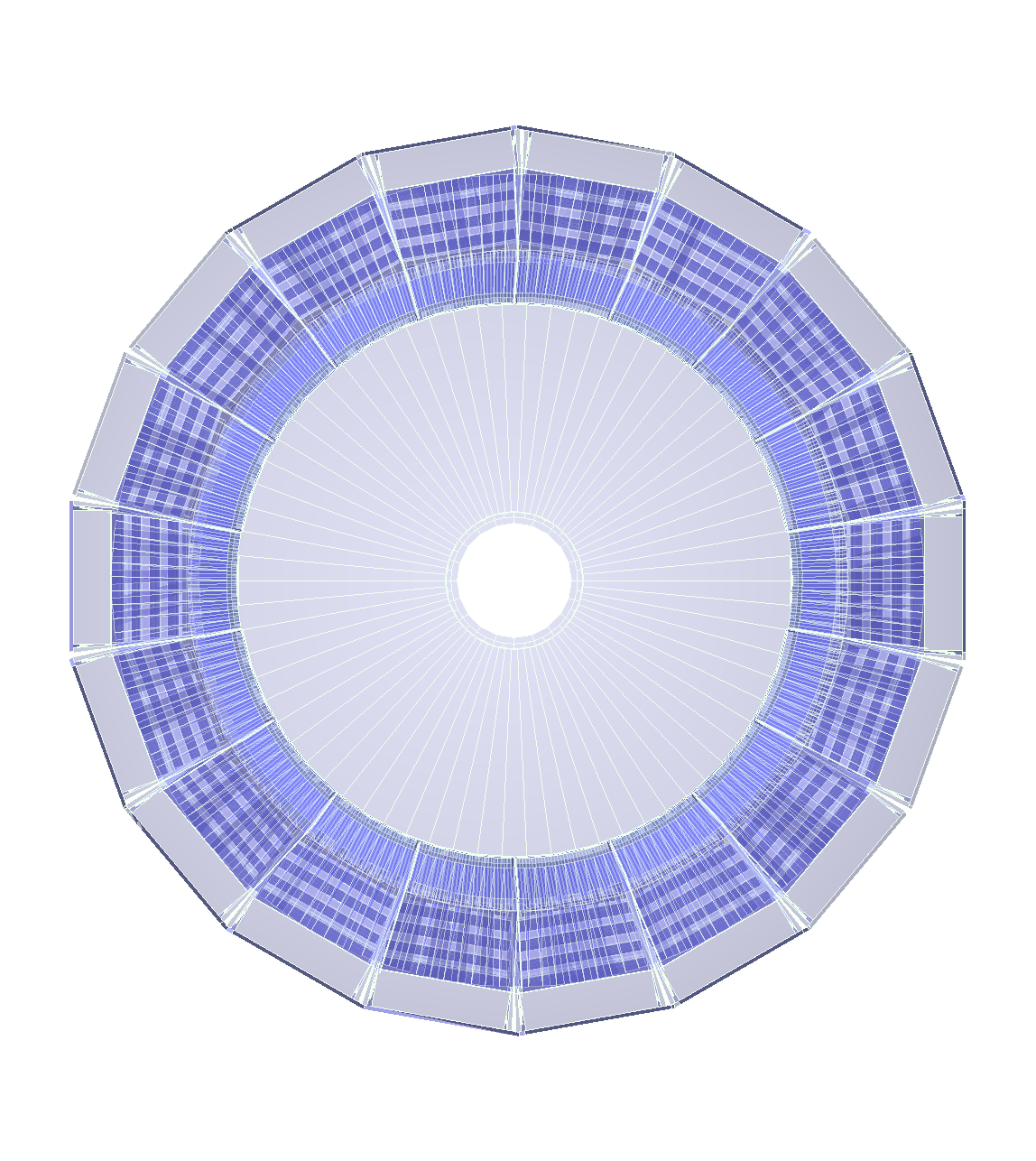 Vector
stepper
Baskets
Step sampling
Filter neutrals
(Field) Propagator
Step limiter
reshuffle
Outputs
Physics sampler
Coproc. broker
Scheduler
VecGeom
navigator
Phys. Process
post-step
Secondaries
Full geometry
Simplified geometry
GeantV
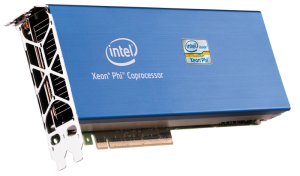 TO SCHEDULER
26
Geometry
Filters
(Fast)Physics
Filters
Stepper
Input queue
Vol2
Vol3
Voln
e+/e-
γ
Vol1
105 baskets/sec
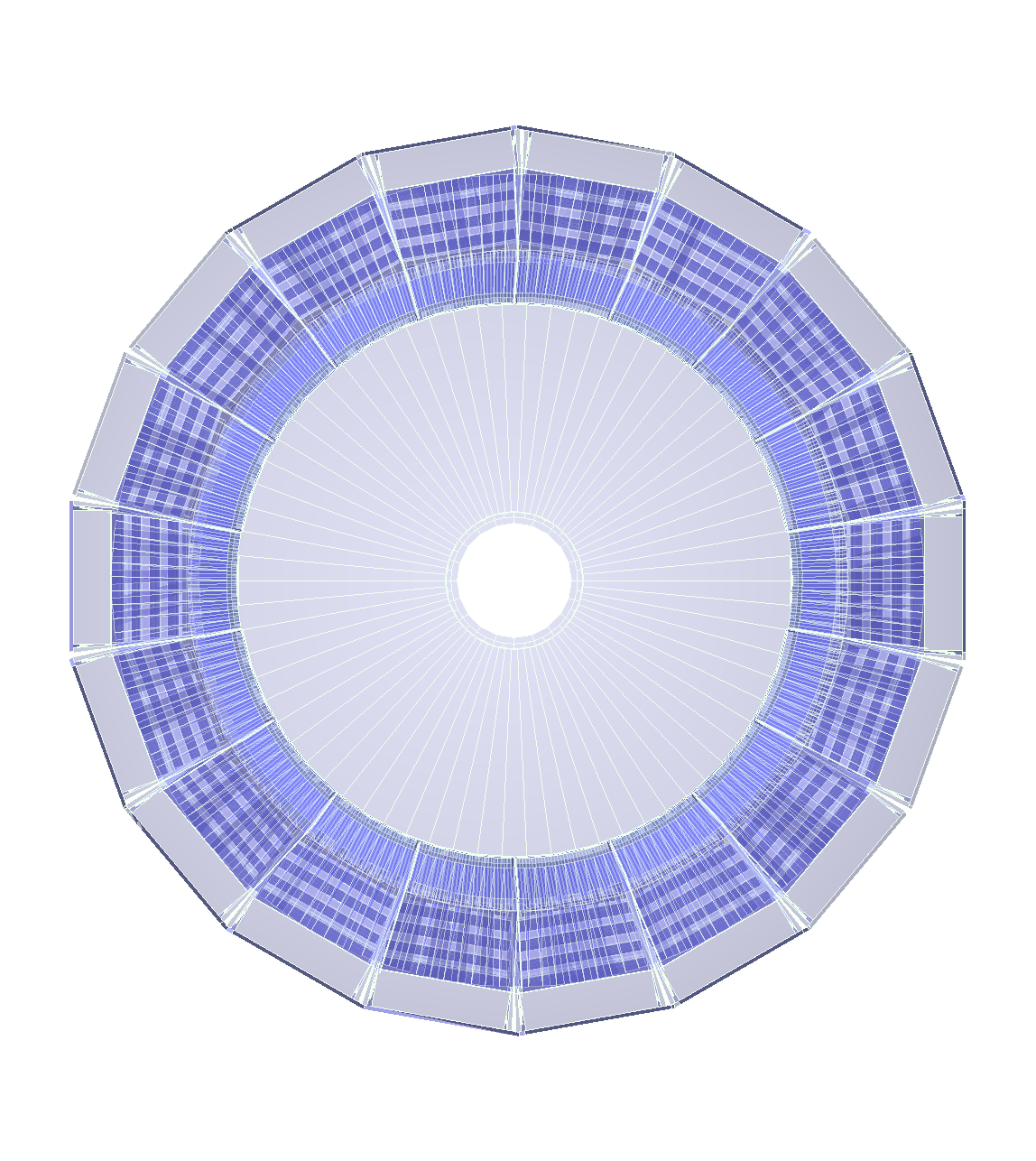 Vector
stepper
Baskets
Step sampling
Filter neutrals
(Field) Propagator
Step limiter
reshuffle
Outputs
Physics sampler
Coproc. broker
Scheduler
VecGeom
navigator
Phys. Process
post-step
Secondaries
Full geometry
Simplified geometry
GeantV
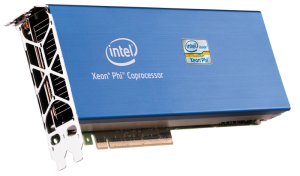 TO SCHEDULER
27
Challenges
Overhead from reshuffling particle lists should not offset SIMD gains
Exploit the hardware at its best, while maintaining portability





Test from the onset on a “large” setup (LHC-like detector)
Toy models tell us very little – complexity is the problem
Scheduler
CPU
GPU
Phi
Atom
XXX
28
Yardstick: CMS With Tabulated Physics
Realistic Scale Simulation
pp collisions @ 14TeV minimum bias events produced by Pythia 8
2015 CMS detector
4T uniform magnetic field
Decent approximation of the realsolenoidal field
Low energy cut at 1MeV
‘Tabulated’ Physics
Library of sampled interactions and tabulated x-sections
Same test (described above) run with both Geant4 and GeantV with various versions of the Geometry library.
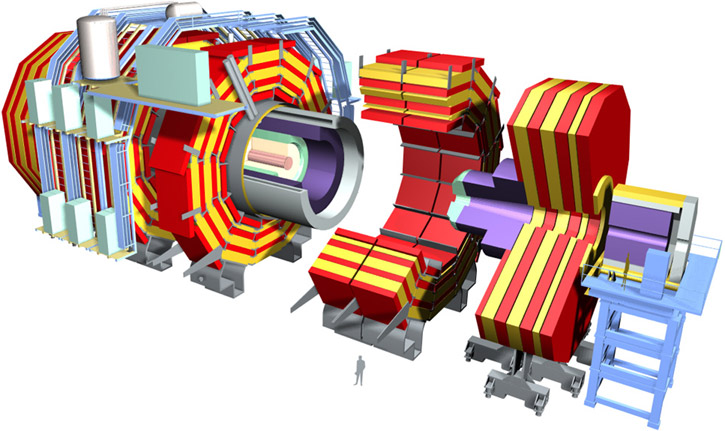 29
Checking basket overhead
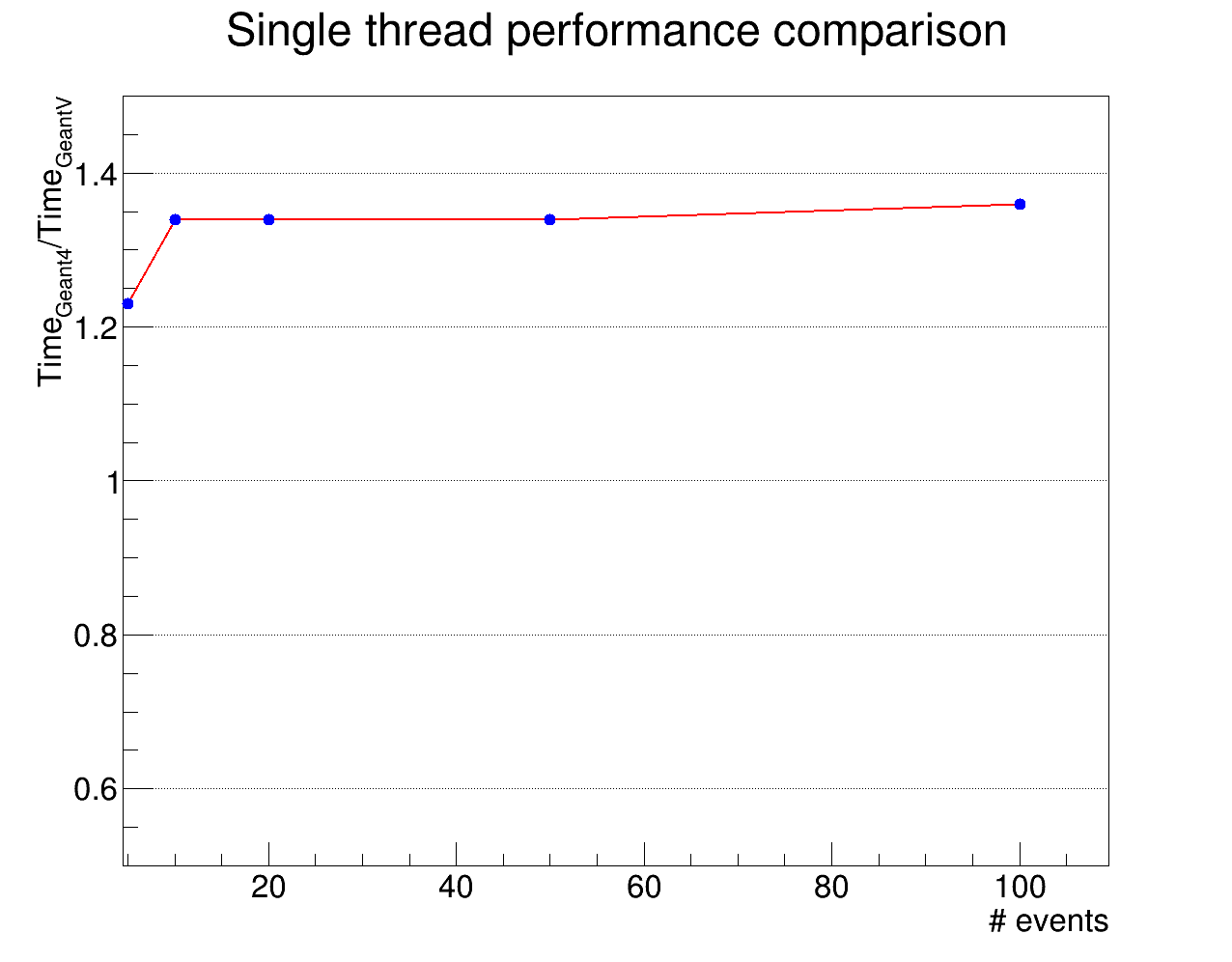 CMS Yardstick
Comparison of
Early GeantV scheduler w. TGeo (the geom package of ROOT) in single thread
Geant4
Not a strict performance comparison 
But a circumstantial proof that the overhead of basket handling is under control 
We still had to work on multithreading scalability
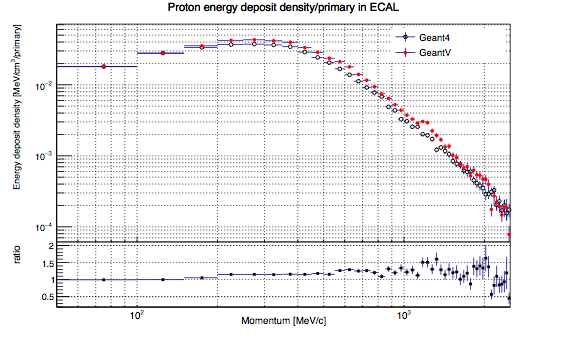 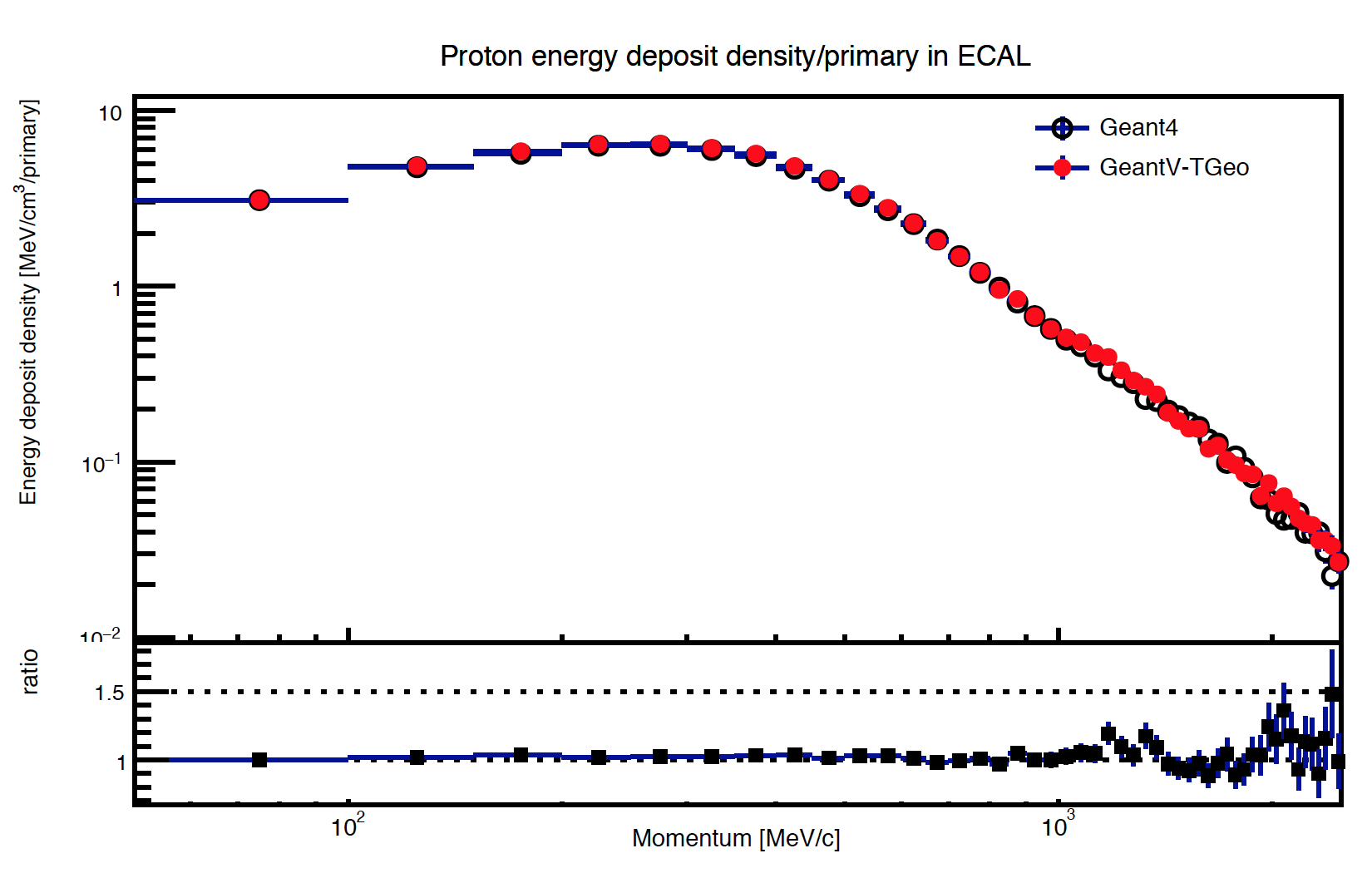 CMS Ecal
30
Architectural options
Baskets can contain SOA “contiguous” tracks
Pro: data contiguity necessary for SIMD is maintained throughout
Con: shuffling data implies copying
Con: too much data is served both to physics and to geometry
Baskets can contain pointers to AOS tracks
Pro: shuffling is just moving pointers
Pro: only the necessary data is served to each subsystem
Con: gather-scatter is necessary
The first option is the baseline
We are evaluating now the second option
31
Basketizer performance
GeantPropagator (NUMA manager)
Scheduler1
Transport
Investigated different ways of scheduling & sharing work - lock free queues, ..
Changes in scheduler require non-trivial effort (rewrite)
Amdahl law effect still large, due to high re-basketizing load (concurrent copying)
O(105) baskets/second on Intel Core i7™ 
Algorithm already lock free
Rate will go down with physics processes
Ongoing work to improve scalability
Re-use baskets in the same thread after step if enough particles doing physics-limited steps
Clone scheduling in NUMA aware groups, important for many cores (e.g. KNL)
RAM_1
CPU1
queue1
Work stealing only 
when needed
queue2
Scheduler2
RAM_2
CPU2
Rebasketizing
2x Intel(R) Xeon(R) CPU E5-2630 v3 @ 2.40GHz
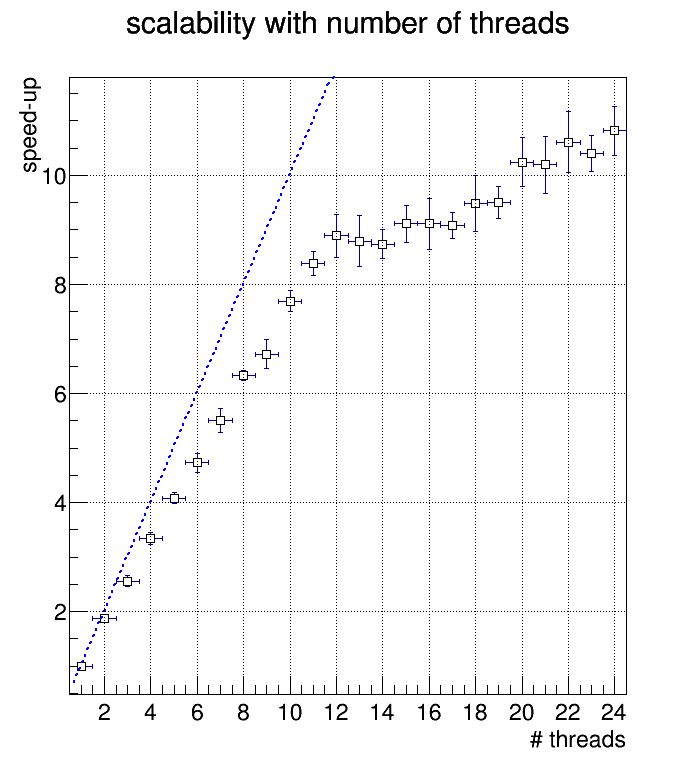 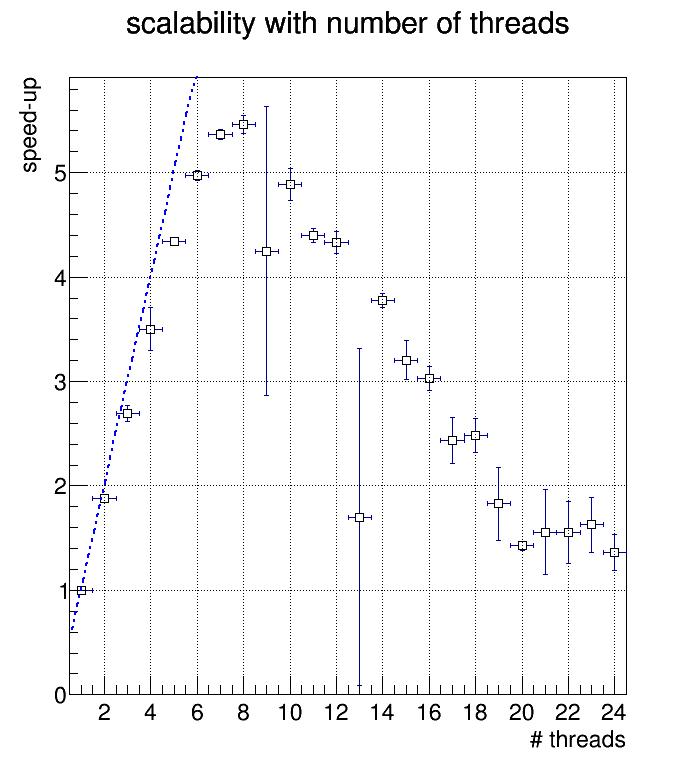 MPI manager
Lock-free algorithm
(memory polling)
Algorithm using spinlocks
32
Status on GPU
Broker adapts baskets to the coprocessor
Selects tracks that are efficiently processed on coprocessor
Gather in chunk large enough (e.g. 4096 tracks on NVidia K20)
Transfer data to and from coprocessor
Execute kernels
On NVidia GPU, we are effectively using implicit vectorization
Rather than one thread per basket (on GPUs) we use 4096 threads each processing one of the tracks in the basket
Cost of data transfer is mitigated by overlapping kernel  execution and data transfer
We can send fractions of the full GPU's work asynchronously using streams
33
Geometry - VecGeom
Geometry takes 30-40% CPU time of typical Geant4 HEP Simulation

A library of vectorised geometry algorithms to take maximum advantage of SIMD architectures

Substantial performance gains also in scalar mode
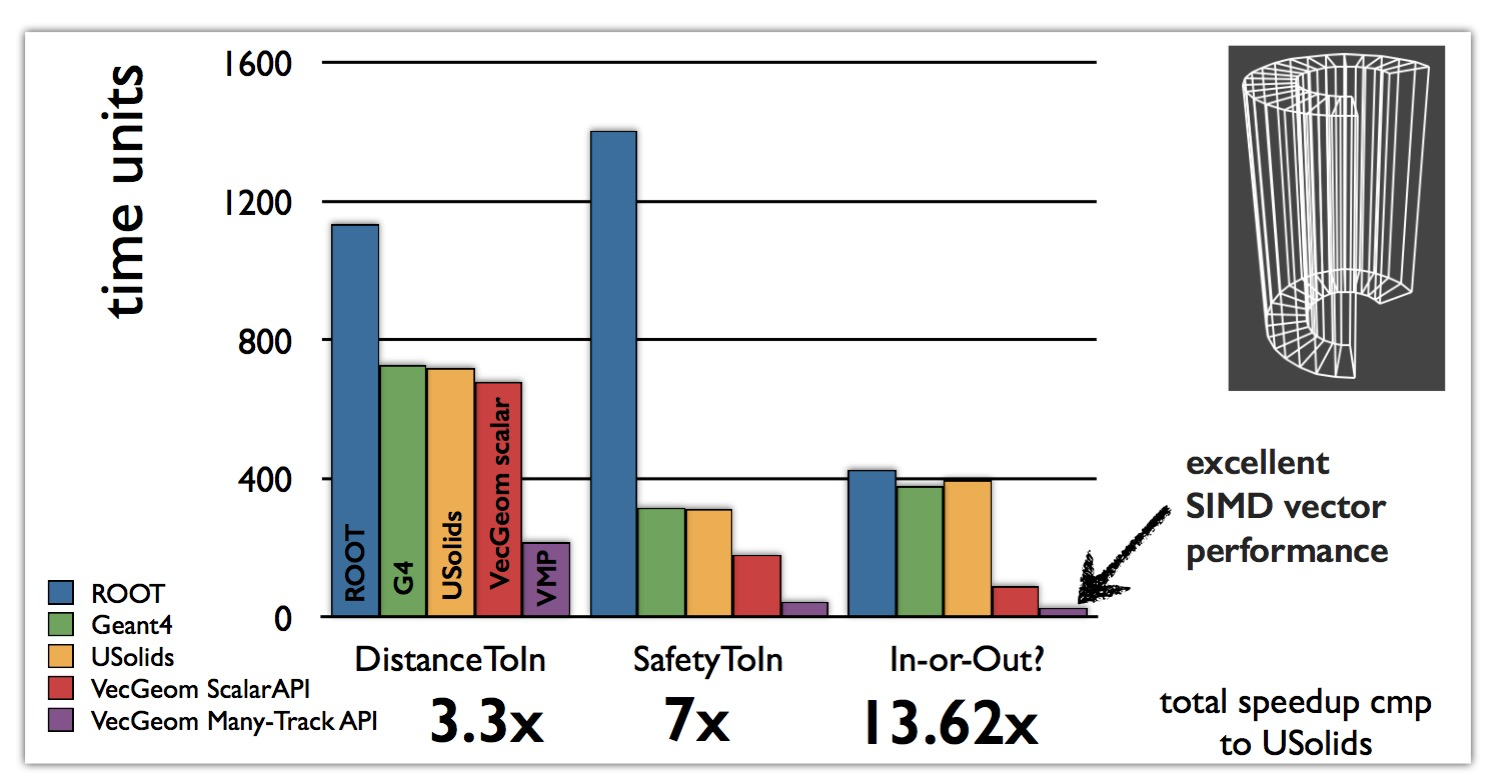 Better scalar
code
34
Evolution
One becomes two, two becomes three, and out of the third comes the one as the fourth. Maria Prophetissa (3rd century AD)
VecGeom code has been developed for GeantV vectorised transport 
USolids was developed to unify TGeo and Geant4 geometry packages
Now VecGeom algorithms are retrofitted to USolids and are available both to Geant4 and to TGeo
VecGeom has the potential to introduce a %-level gain for Geant4 (to be verified)
Algorithm improvement and (internal) vectorisation of some shapes 
VecGeom is the consolidation both on the algorithm level and on the developer level of G4-Geo, TGeo, USolid and Vectorization efforts.
35
Geometry in HEP simulations
Detector description
Hierarchical, multi-level structure of 'mother' and 'daughter' shapes
Allow for the replication of common composite elements
Class concepts for separate responsibilities:
Geometrical properties: shapes, dimensions
Geometrical algorithms: containment, distances, volumes, normal vectors, Extent, etc.
Relative positioning, coordinate transformations, materials
Navigation
Given track parameters: position (x,y,z) and direction (px,py,pz), predict particle trajectories and intersections with any geometrical boundaries.
External managers will take care of interactions with physics processes (including magnetic fields) and updates to track properties and positioning, display, etc.
36
Specialized Library.
Backward compatibility with ROOT and Geant4
Continue the already started AIDA USolids project
Numerical simulation have special requirements on numerical stability (double vs float, no leaks, we transport things across boundaries often not the case in 3D graphics engines)
HEP use specialized volumes not existing in external packages (polycone) and we can put a lot of domain specific knowledge to accelerate things
Single solution for CPU and GPU
Rely on special functions "safety" which might not exist in classical 3D rendering engines (which concentrate on hit detection)
Need an exact volume representation (and not a triangle approximation).
Different scale than most 3D graphics engines (that often have far fewer things to treat)
37
Portability
“Backend” is a (trait) struct  encapsulating standard types/properties for “scalar, vector, CUDA” programming; makes information injection into template function easy
1 particle API
Many particle API (SIMD)
Long-term maintainability of the code
write one single version of each algorithm and to specialise it to the platform via template programming and low level optimised libraries (Vc in our case)
A Xeon Phi specific backend is being developed in collaboration with CERN’s openlab (UME::SIMD)
Results are quite encouraging: maybe portable HPC is NOT an oxymoron after all…
Common C++ template functions
double distance( double );
Vc::double_v distance( Vc::double_v );
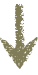 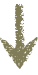 template<class Backend>
Backend::double_t 
common_distance_function( Backend::double_t input )
{
    // Algorithm using Backend types
}
struct VectorBackend
{
    typedef Vc::double_v double_t;
    typedef Vc::bool_v bool_t;
    static const bool IsScalar=false;
    static const bool IsSIMD=true;
};
struct ScalarBackend
{
    typedef double double_t;
    typedef bool   bool_t;
    static const bool IsScalar=true;
    static const bool IsSIMD=false;
};
38
http://code.compeng.uni-frankfurt.de/projects/vc
Avoiding code duplication
cuda
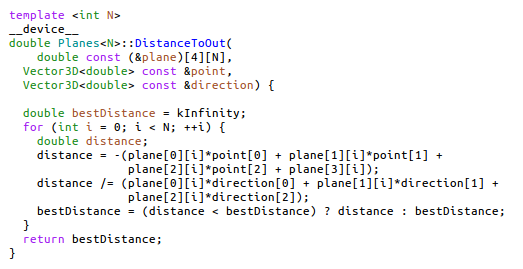 Support of multiple platforms usually means multiple versions of source code
What are the differences between the two versions of code shown on the right?
Primarily: types and their operators, function attributes (__device__), also some higher level functions, e.g. conditional assignment
Avoid code duplication by abstracting away differences into common types or overloaded functions definedin trait structures.
Vc
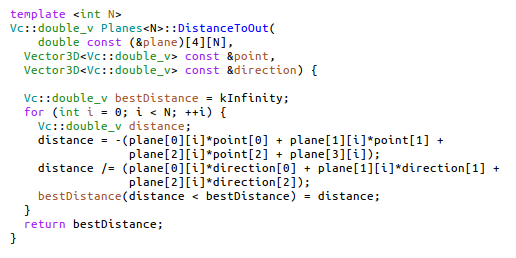 39
Using traits to avoid code duplication
backend/cuda/Backend.h
Intensive kernels are developed in a generic way, using only trait-defined types and functions.
Architecture-specific traits are created as needed, to associate generic types and functions with their arch-specific types.
Appropriate backends are requested by #define
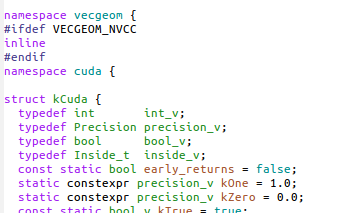 backend/vc/Backend.h
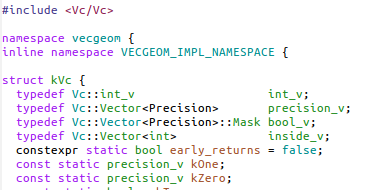 40
A generic kernel
The Backend, as discussed
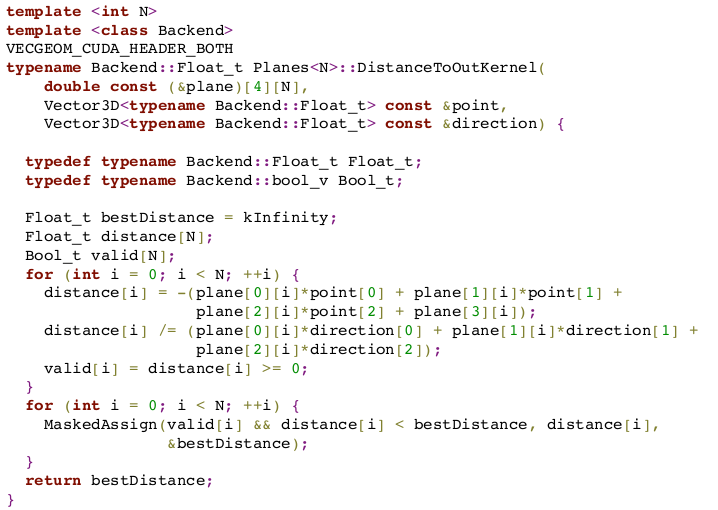 Arithmetics just works!
MaskedAssign( ) is an optimized if( ) replacement
41
Example: Polycone
Speedup factor 3.3x vs. Geant4, 7.6x vs. Root • for most performance critical methods, i.e.:
It is today possible to run Geant4 simulations with Usolids/VecGeom shapes replacing Geant4 shapes (seamless to user)
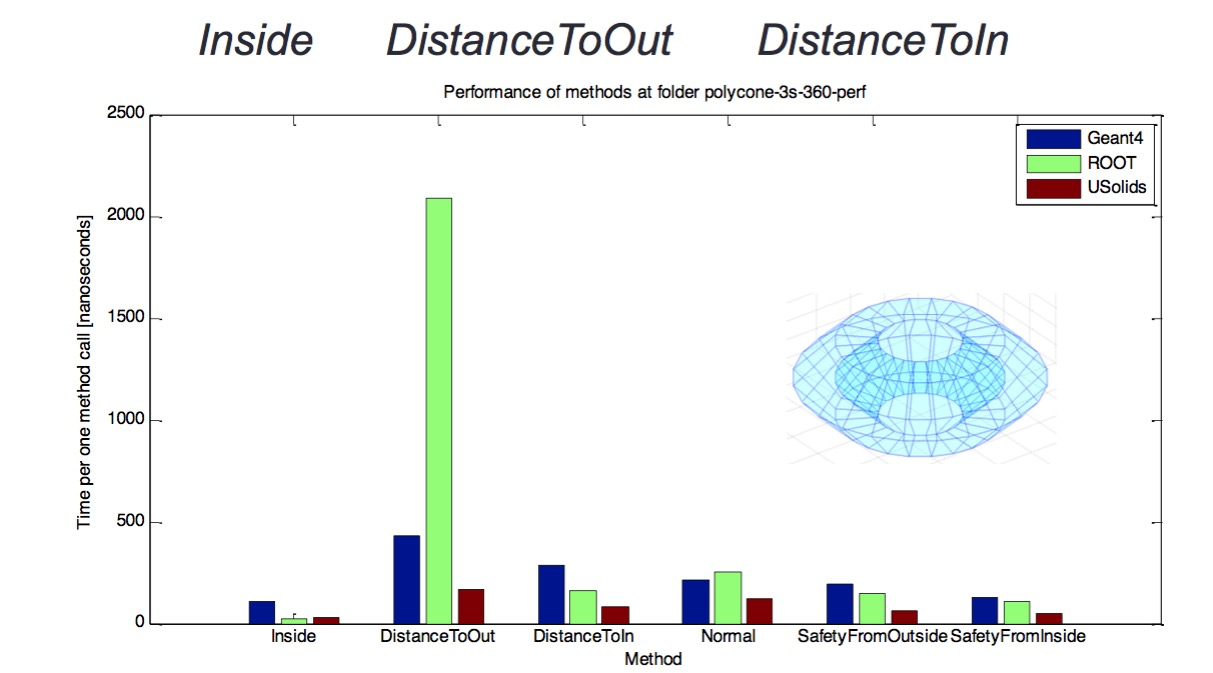 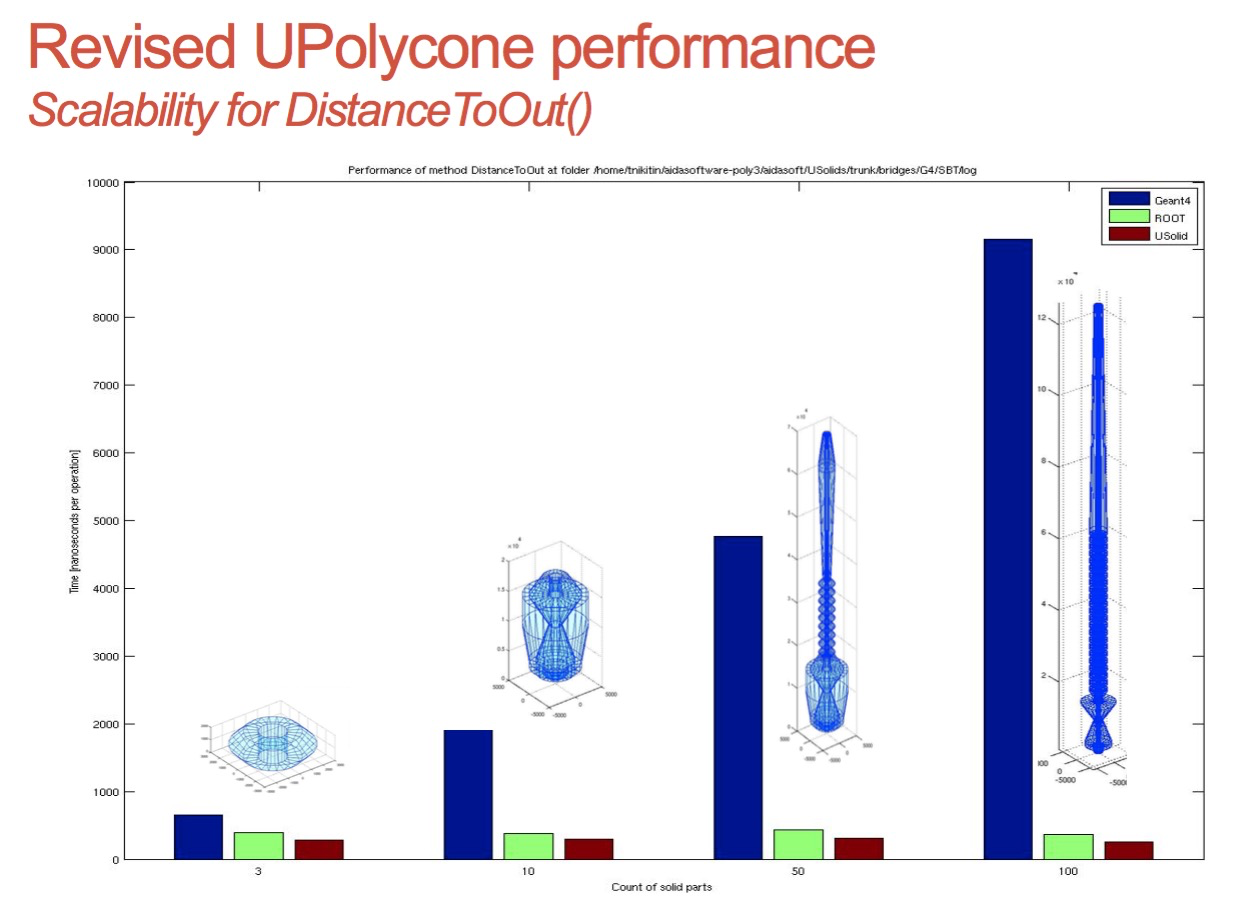 VecGeom/USolids library is now shipped as an independent external library since release 10.2 of Geant4 
USolids source code repository: gitlab.cern.ch/VecGeom/VecGeom
42
VecGeom/USolids is developed as part of the EU AIDA-2020 initiative.
Geometry performance (Phi vs Xeon)
Geometry is 30-40% of the total CPU time in Geant4
A library of vectorized geometry algorithms to take maximum advantage of SIMD architectures
Substantial performance gains also in scalar mode
Testing the same also on GPU
Overall performance for a simplified detector vs. scalar ROOT/5.34.17
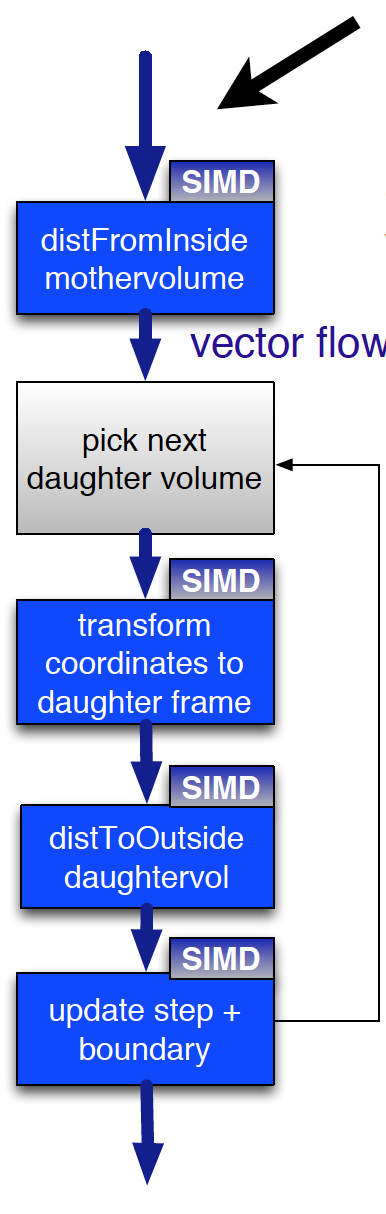 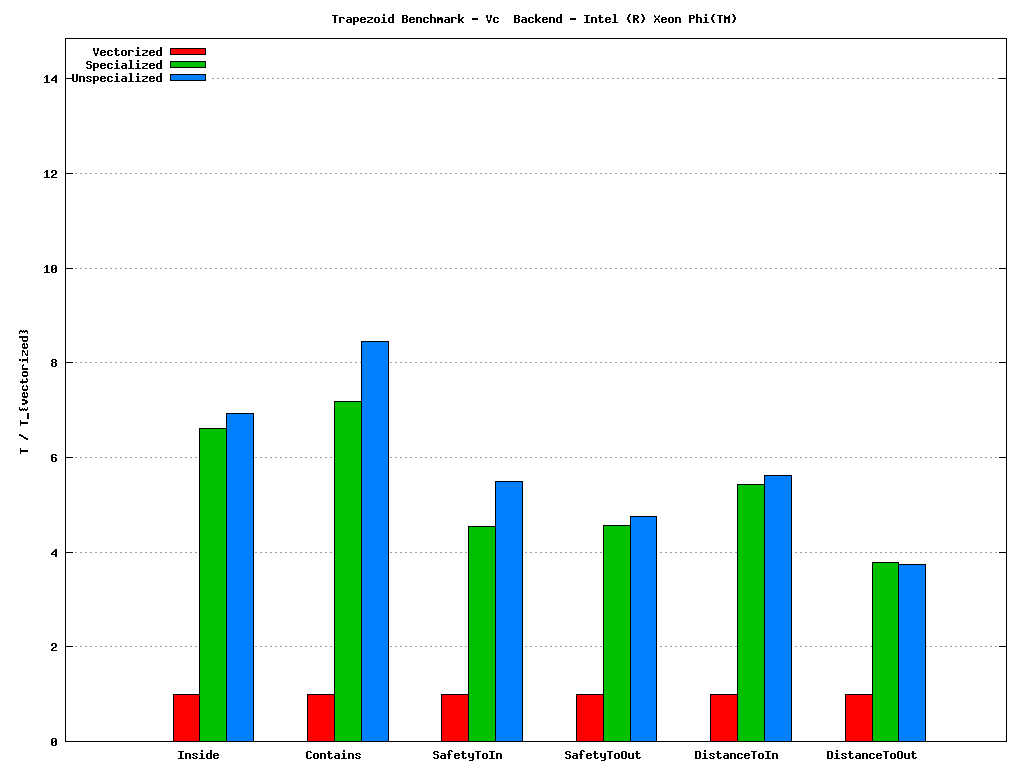 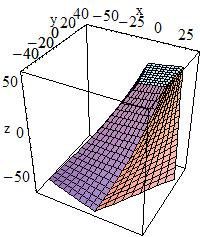 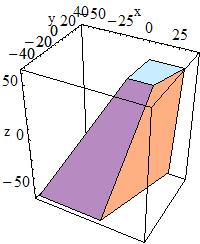 Vectorization performance for trapezoid shape navigation (Xeon®Phi® C0PRQ-7120 P)
43
Geometry performance on K20
Speedup for different navigation methods of the box shape, normalized to scalar CPU
Scalar (specialized/unspecialized)
Vector
GPU (Kepler K20)
ROOT
Data transfer in/out is asynchronous
Measured only the kernel performance, but providing constant throughput can hide transfer latency
The die can be saturated with both large track containers, running a single kernel, or with smaller containers dynamically scheduled.
Just a baseline proving we can run the same code on CPU/accelerators, to be optimized
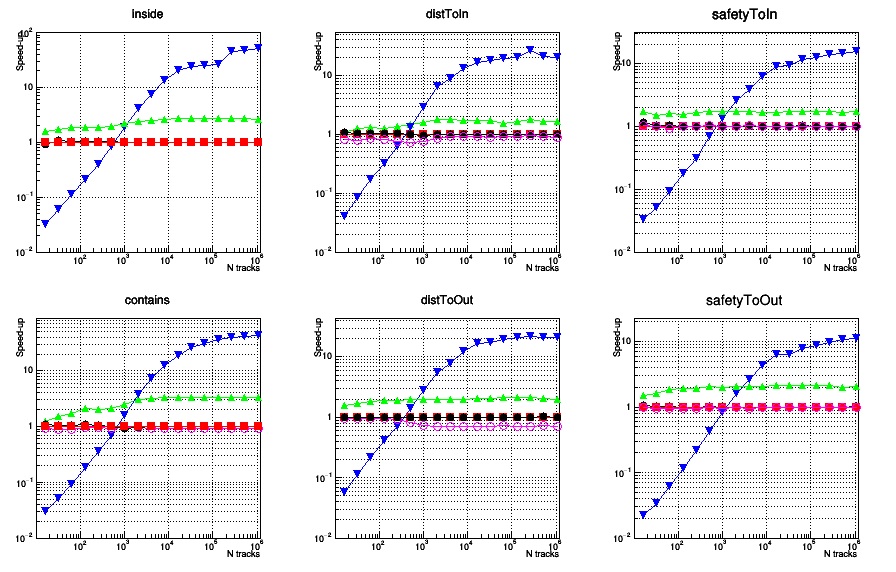 44
The X-Ray benchmark
The X-Ray benchmark tests geometry navigation in a real detector geometry
X-Ray scans a module with virtual rays in a grid corresponding to pixels on the final image
Each ray is propagated from boundary to boundary 
Pixel gray level determined by number of crossings
A simple geometry example (concentric tubes) emulating a tracker detector used for Xeon©Phi benchmark
To probe the vectorized geometry elements + global navigation as task
OMP parallelism + “basket” model
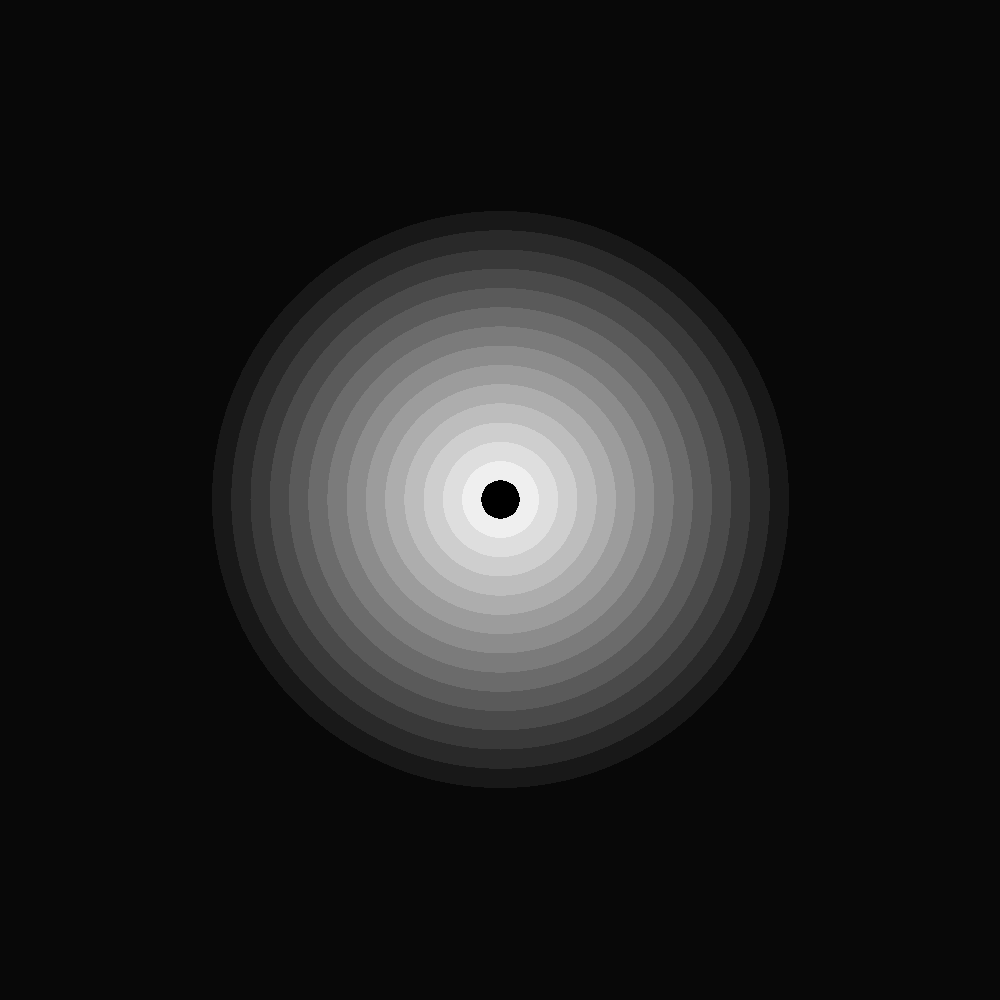 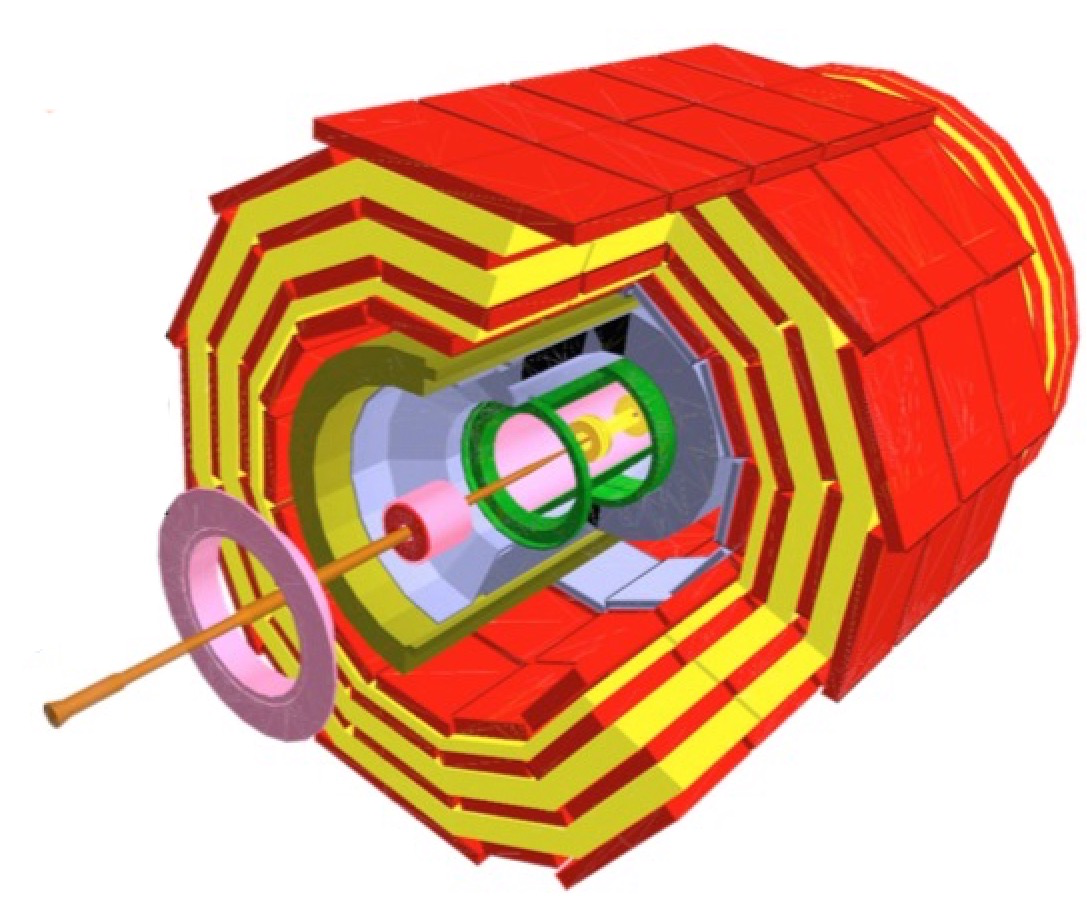 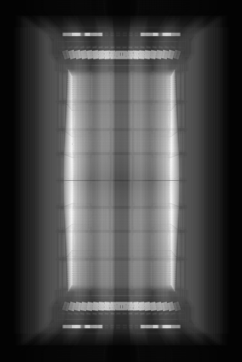 OMP threads
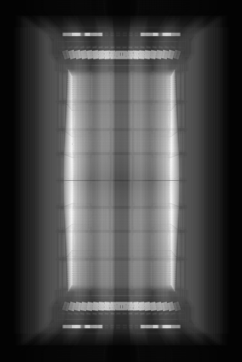 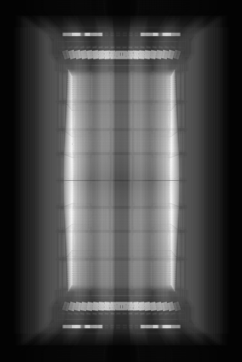 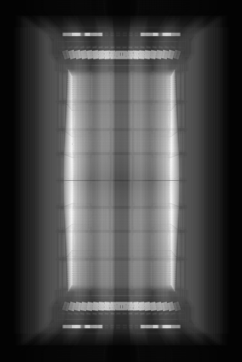 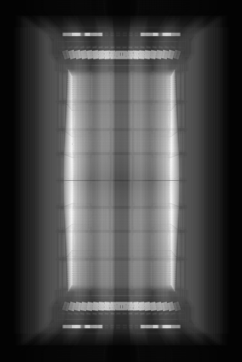 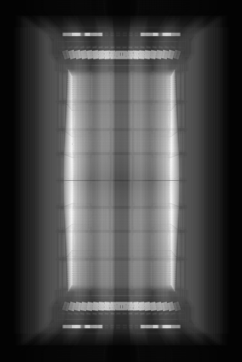 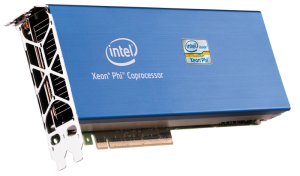 45
Scalability and throughput
Better behavior using OMP balanced 
Approaching well the ideal curve up to native cores count
Balanced threading converges towards the compact model as all the thread slots are filled
It’s worth to run Xeon Phi saturated for our application
The throughput performance for a saturated KNC is equivalent (for this setup) to the dual Xeon E5-2650L@1.8GHz server which hosts the card.
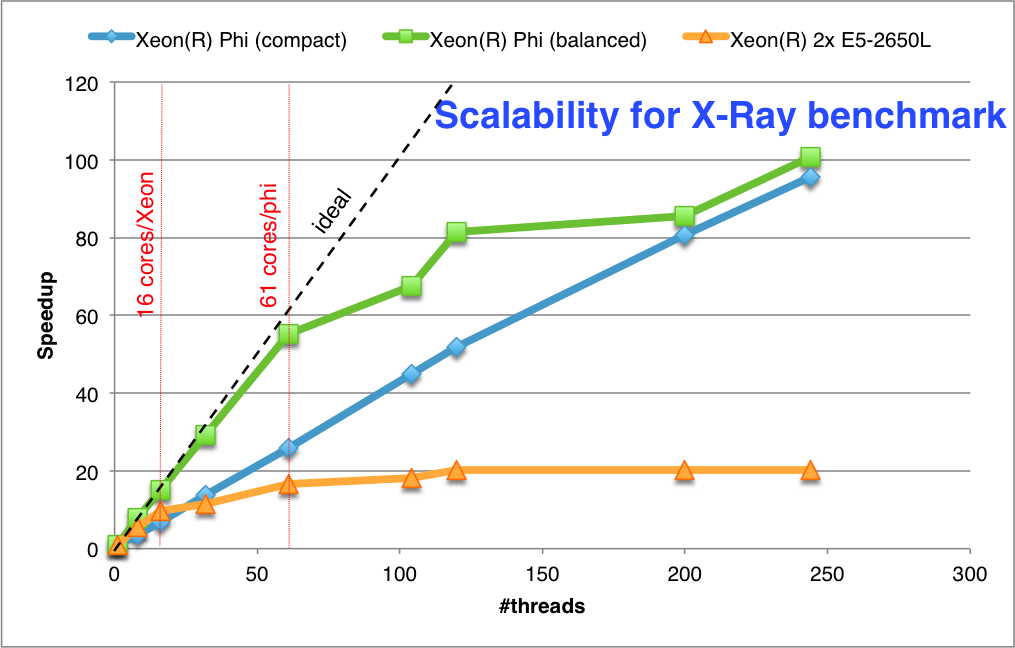 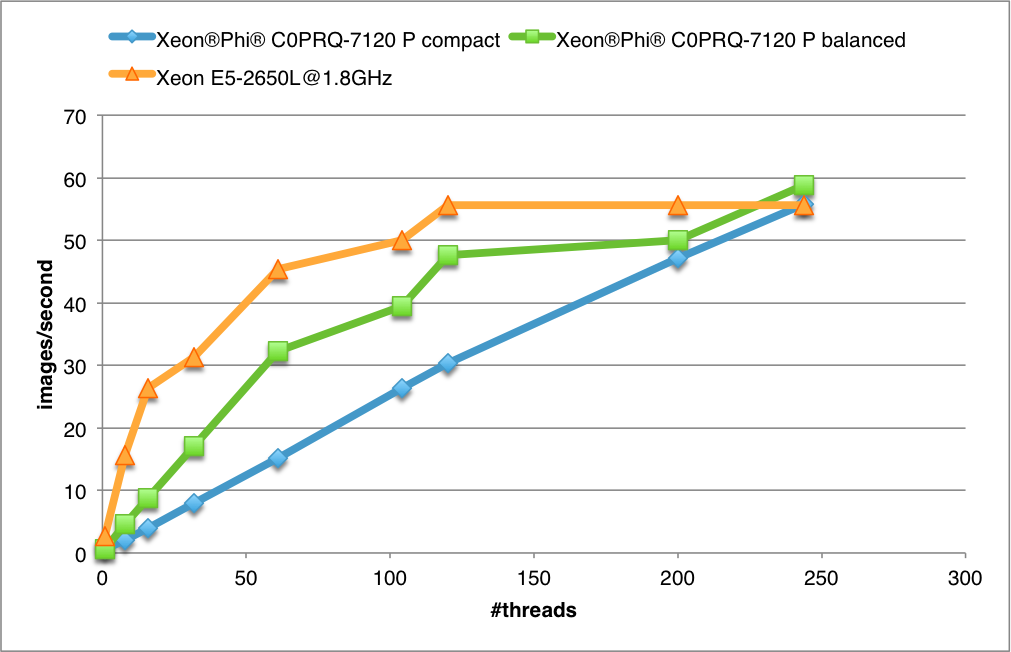 46
[Speaker Notes: The compact model means threads are allocated on the same physical core until saturation level (i.e. 4 threads/core on MIC)]
Vector performance
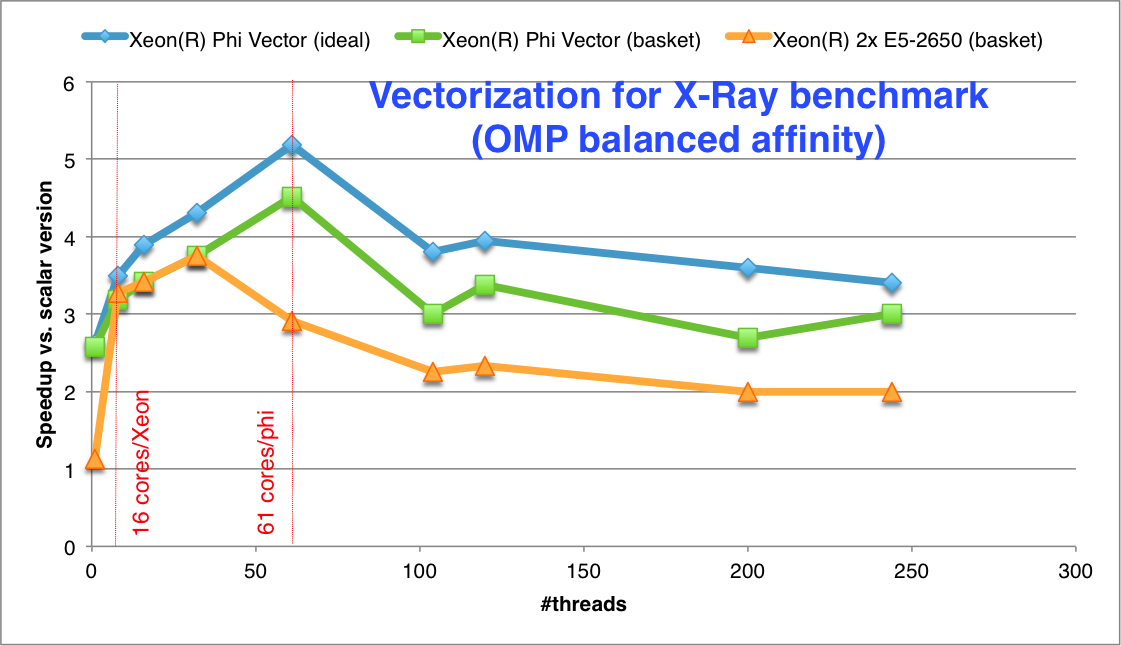 Gaining up to 4.5 from vectorization in basketized mode
Approaching the ideal vectorization case (when no regrouping of vectors is needed)
Vector starvation starts when filling more thread slots than the core count
Performance loss is not dramatic 
Better vectorization compared to the Sandy-Bridge host (expected)
Scalar case: Simple loop over pixels
Ideal vectorization case: Fill vectors with N times the same X-ray
Realistic (basket) case: Group baskets per geometry volume
47
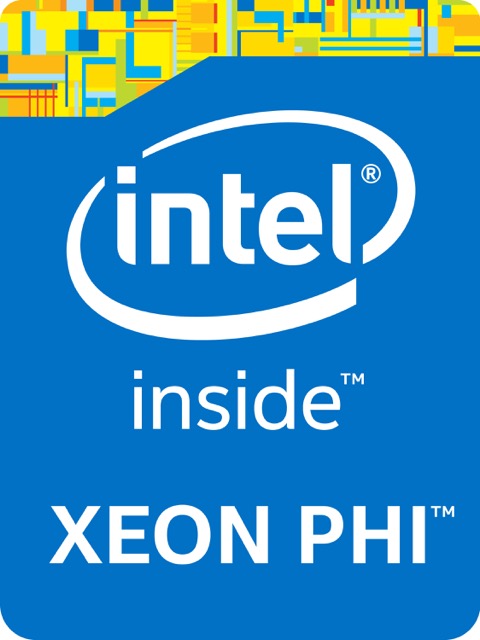 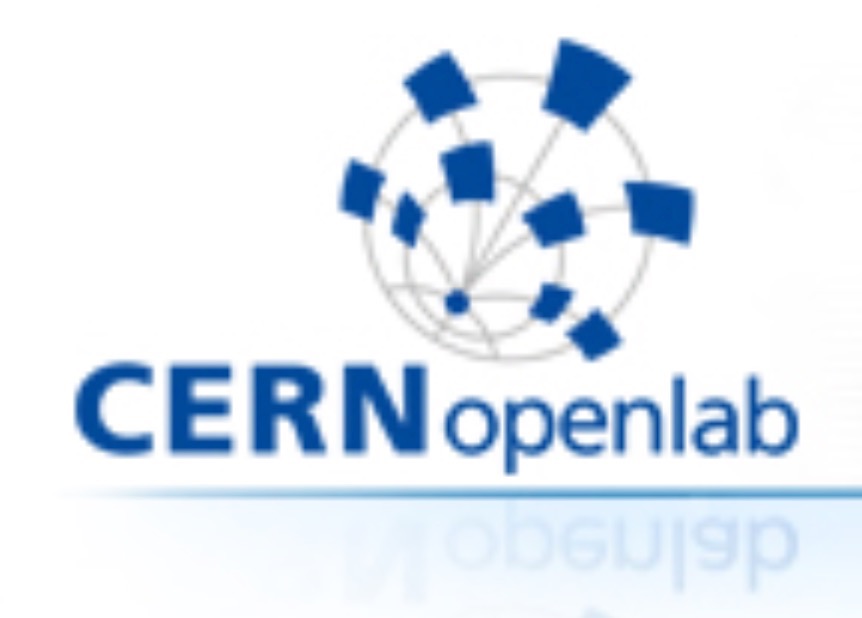 Results on the Xeon Phi
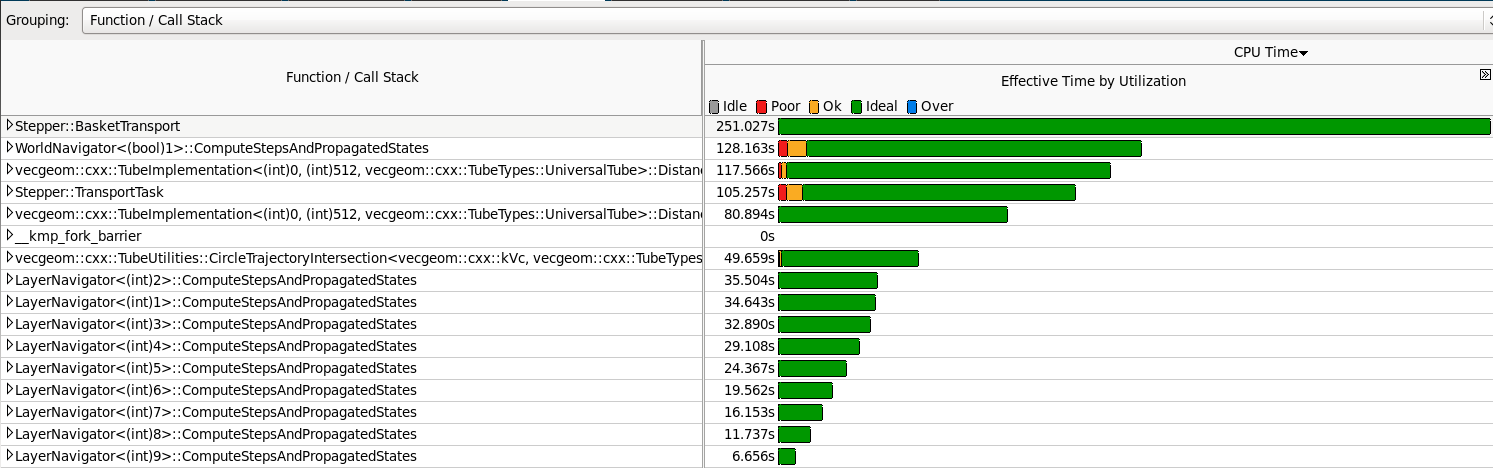 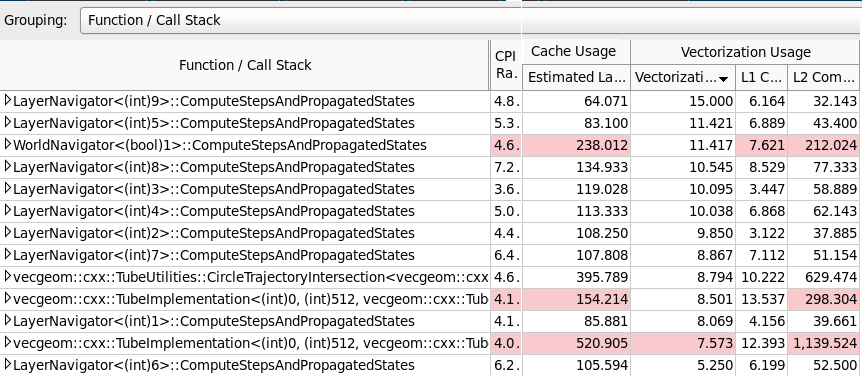 Ideal parallelism for the code “hotspot”
Vectorisation intensity in excess of 10 for the most computationally demanding portions of the code
48
What about physics?
Needed a “reasonable” shower development
Developed a library of sampled interactions and tabulated x-sections for GeantV
Back ported to Geant4 for verification and comparison
A quick tool for developing realistic showers
Potentially for developing into a fast simulation tool
49
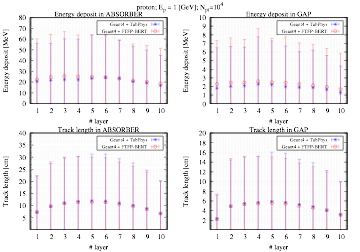 G4 example N03 vs tabulation(simple calo with many slabs)
FTFP-BERT
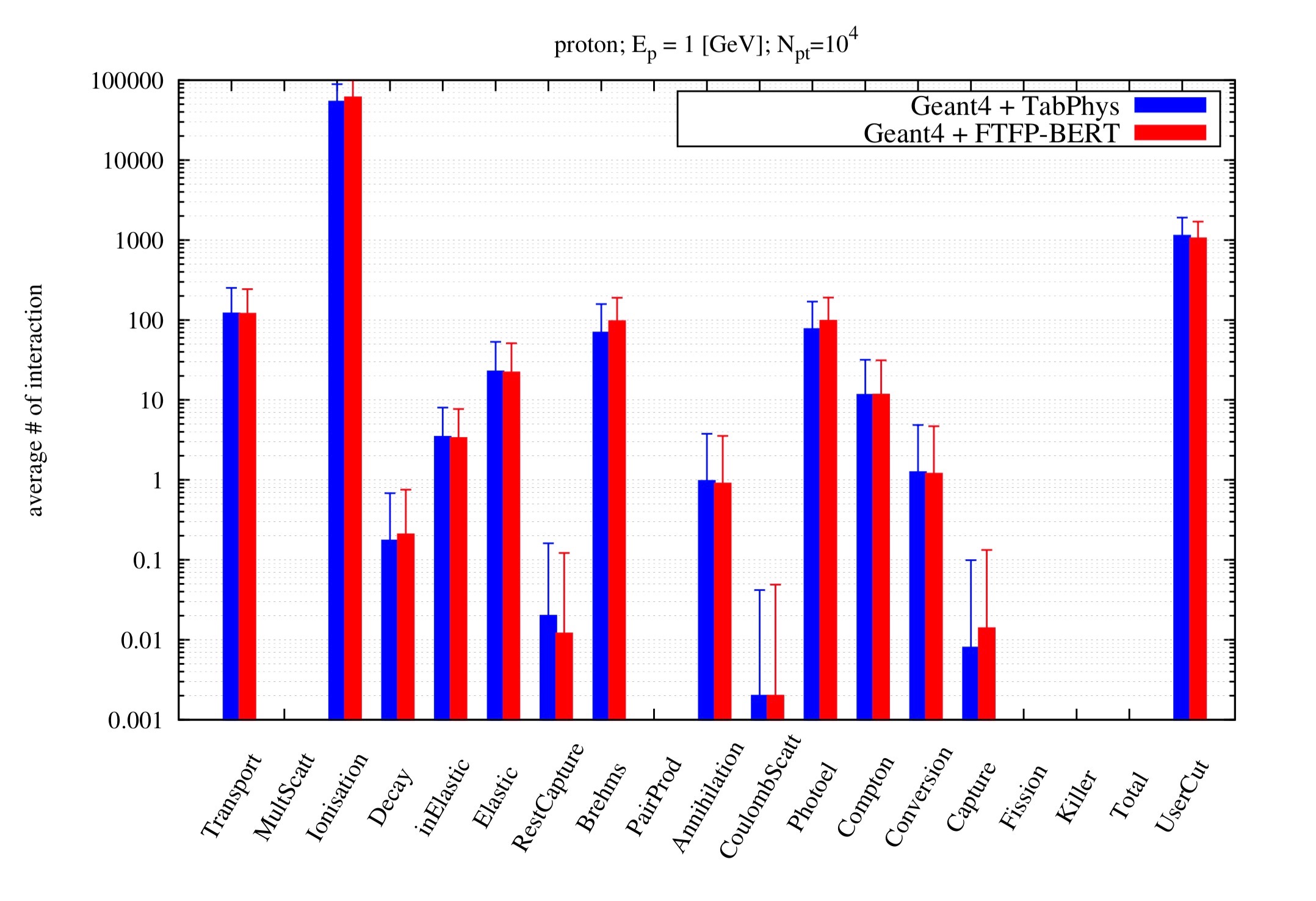 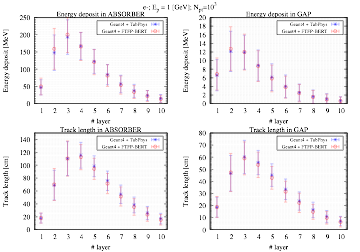 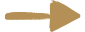 profile
histos
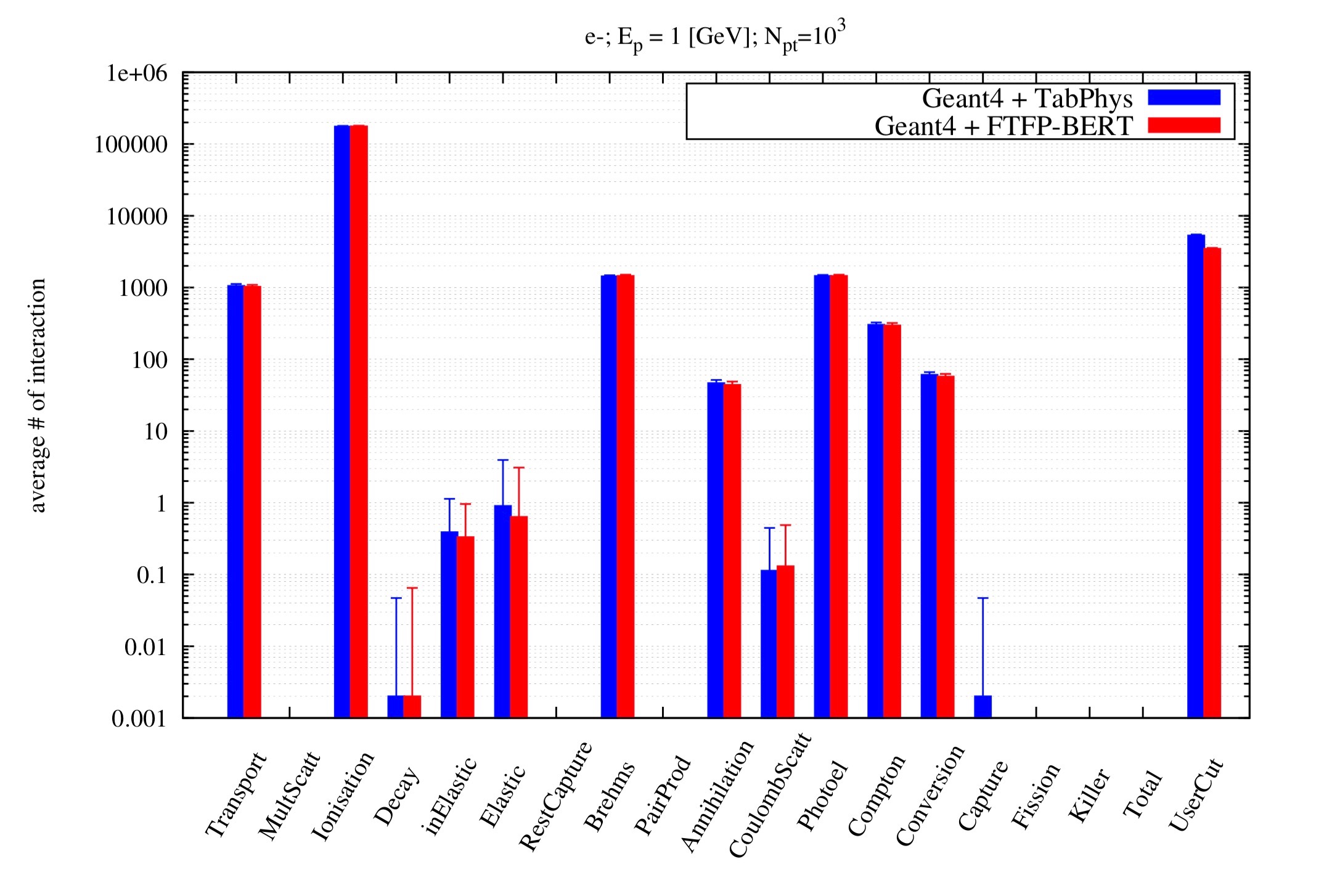 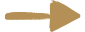 50
What about physics?
Physics vectorisation has started with the electromagnetic processes
Compton scattering
First vectorized process
Shows good performance gains
Vector code is better scalar code!
We will validate & introduce this into Geant4
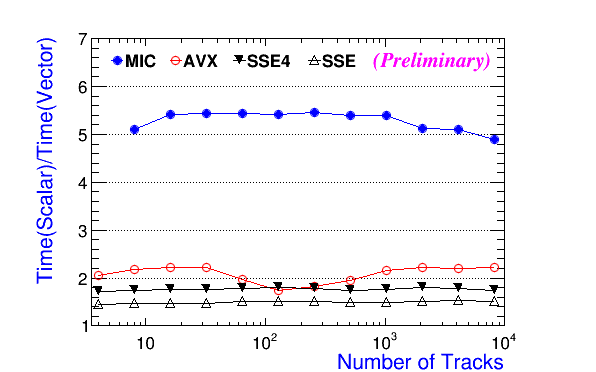 t(G4)/t
51
Physics Performance
Objective: a vector/accelerator friendly re-write of physics code 
Started with the electromagnetic processes
The vectorised Compton scattering shows good performance gains
Current prototype able to run an exercise  at the scale of an LHC experiment (CMS)
Simplified (tabulated) physics but full geometry, RK propagator in field
Very preliminary results needing validation, but hinting to performance improvements of factors
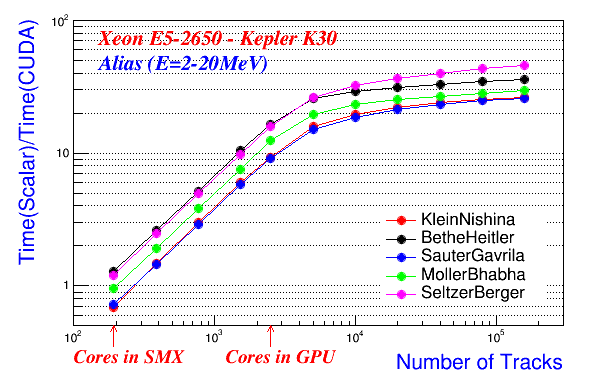 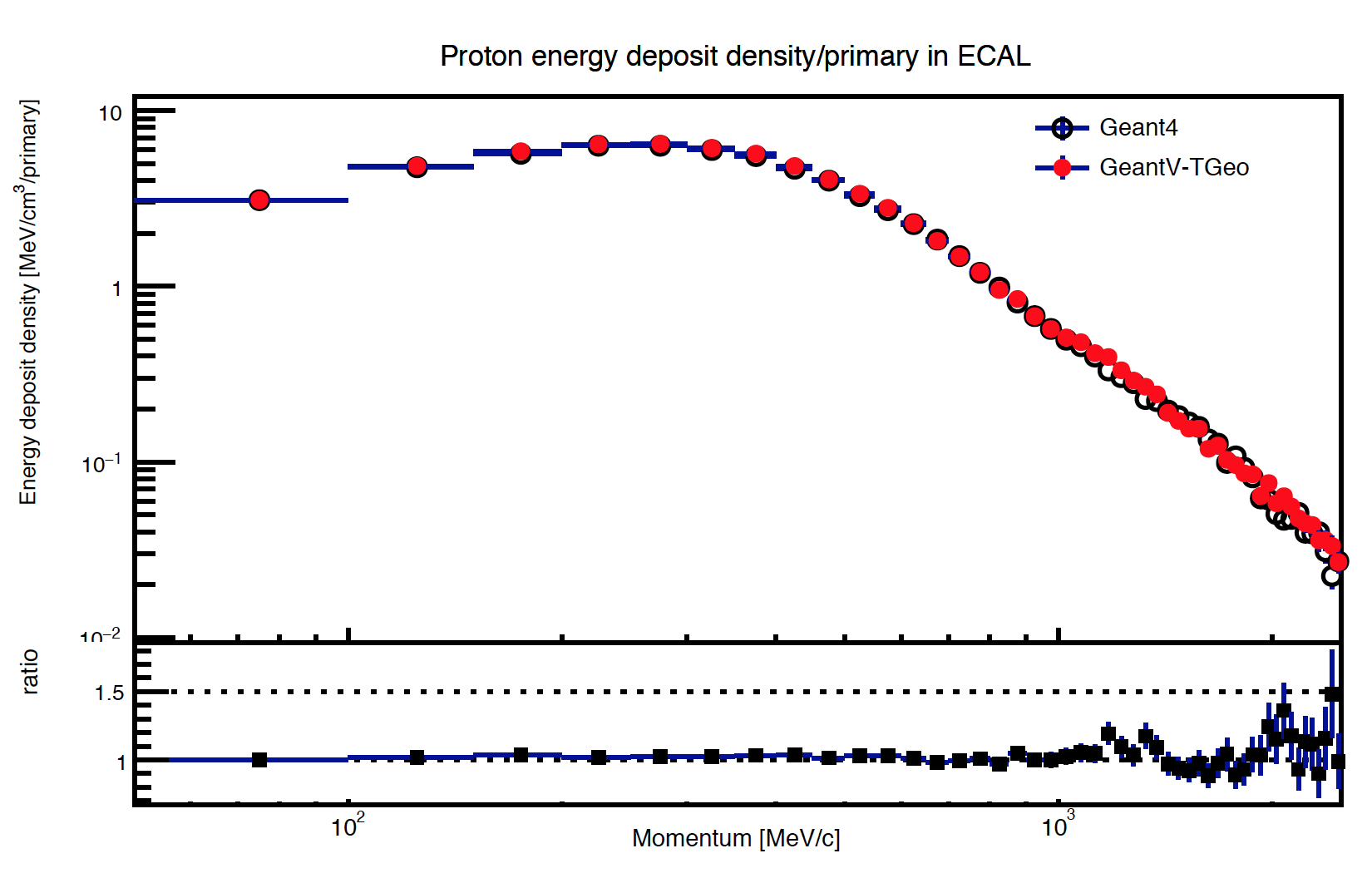 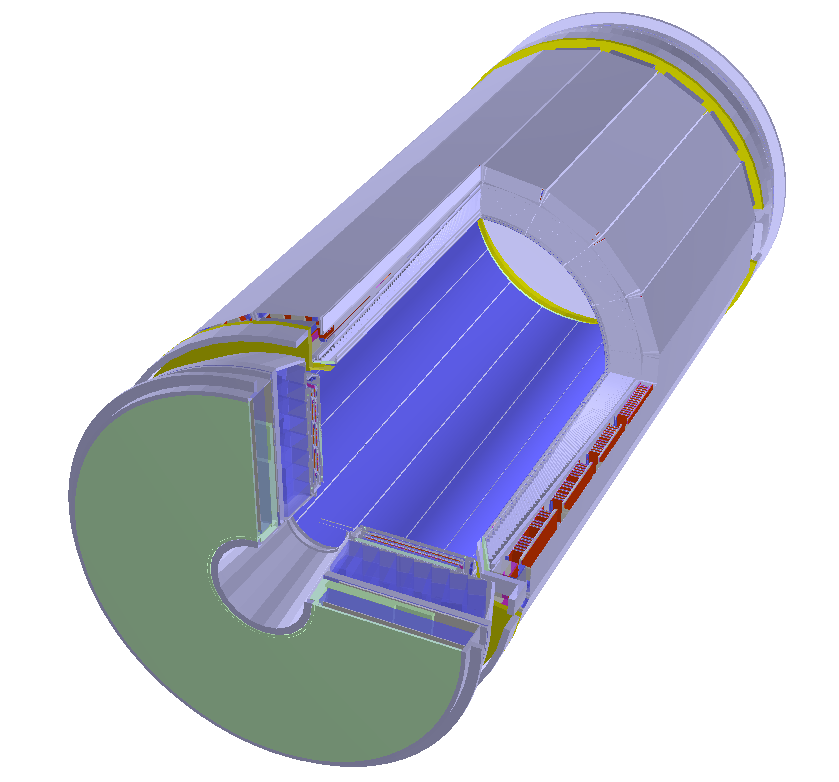 CMS Ecal
52
GeantV Input
Input are the particles to be transported through the detector
Collision events produced by generators (Pythia8, Herwig++, etc)
Single “beam” particles for particular studies
Generic interfaces decouples generation and transport
Simulation threads concurrently process particles from the input
HepMC3 event record (in memory)
GeantV detector simulation
HepMC3 events file
reading
0.6ms / 14TeV min-bias pp event (negligible compared to simulation step)
Particles fed into concurrent simulation threads
53
GeantV Output
Physics simulation produces ‘hits’ i.e. energy depositions in the sensitive parts of the detector
Those hits are produced concurrently by all the simulation (TransportTracks) threads
Thread-safe queues have been implemented to handle asynchronous generation of hits by several threads
Dedicated Output thread transfers the data from the output queues to ROOT I/O
Hits/digits I/O
“Data” mode
Send concurrently data to one thread dealing with full I/O
Integrating user code with a highly concurrent framework should not spoil performance
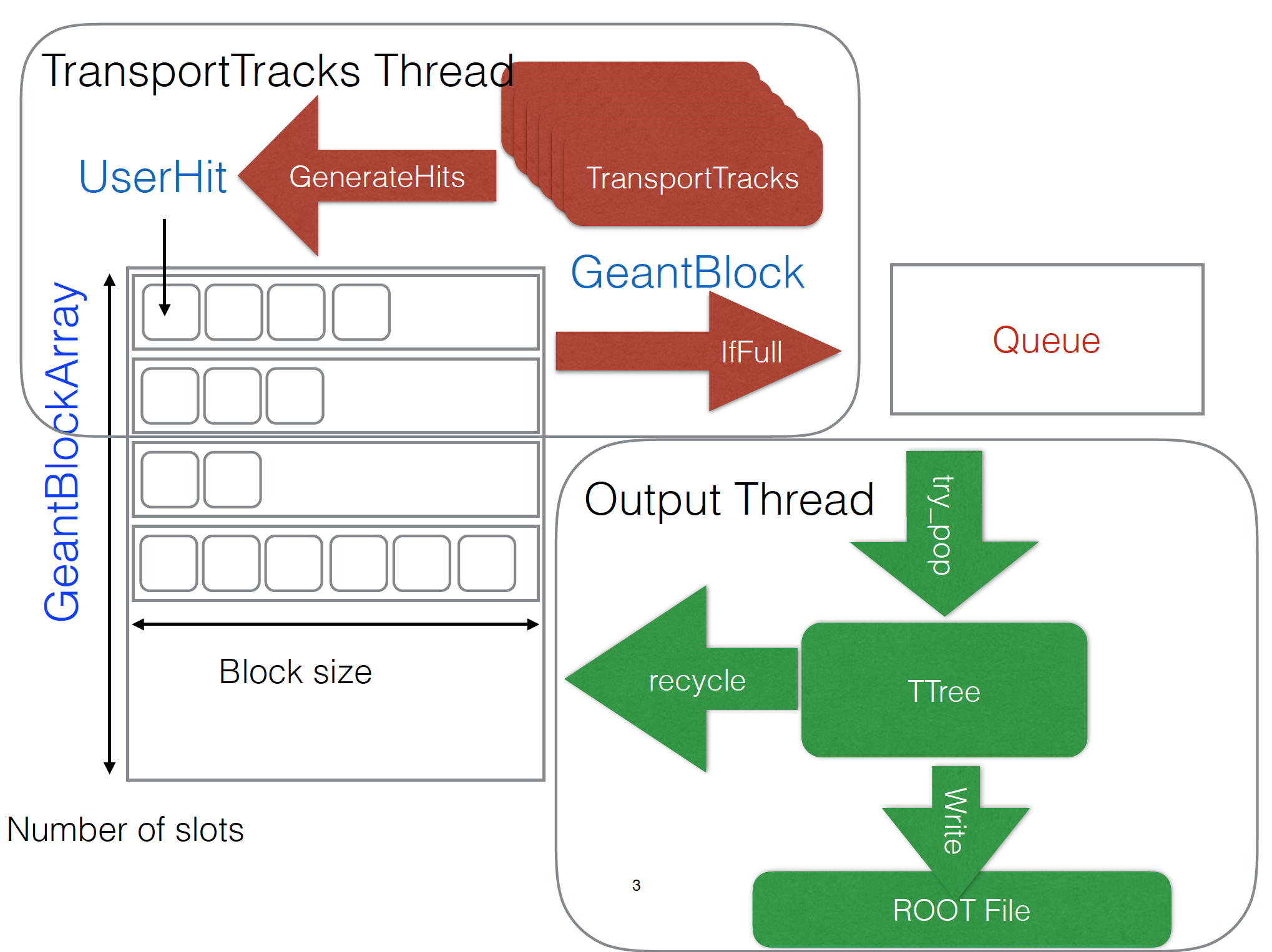 “Buffer” mode
Send concurrently local trees connected to memory files produced by workers to one thread dealing with merging/write to disk
55
I/O On HPC
Challenges:
Individual output inherently has variable size (different number of particles, vertices, etc.)
Variability furthered by compression
Preparing data for output is CPU intensive
In practice can not do parallel write to the same file
Usual solution does not scale to HPC
i.e. write one file per process.
Solution being explored:
Extend “Buffer” mode to multiple nodes
Set up a tree of nodes sending upstream the prepared output
Sending data in chunk during processing to maximize parallelism
Only a few end nodes processes or threads actually write to disks
Cardinality close to the number of physical disk
56
Putting It All Together - CMS Yardstick
Semantic  changes
57
Putting It All Together - CMS Yardstick
Semantic  changes
3
2
1
58
Putting It All Together - CMS Yardstick
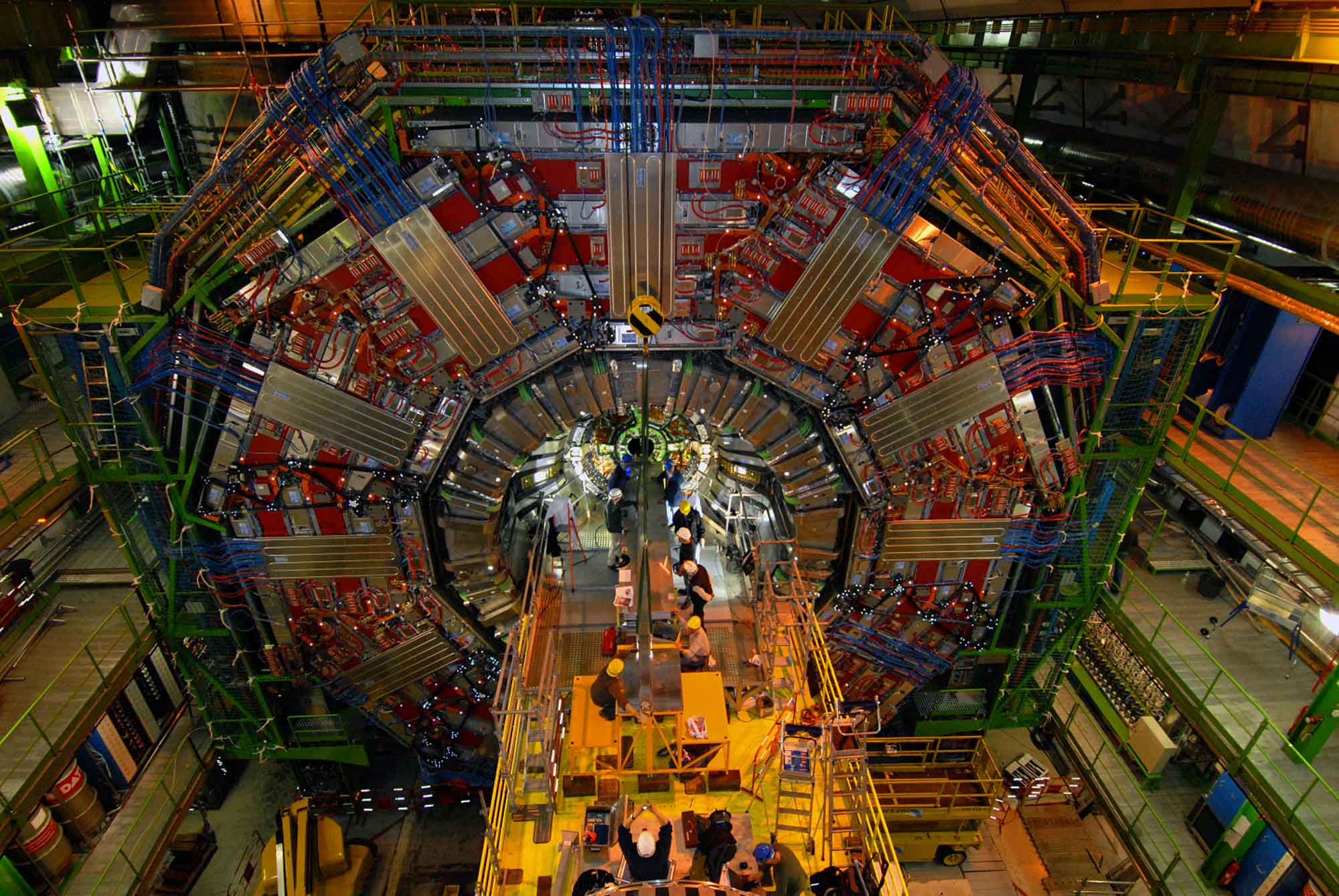 Improvement Factors (total) with respect to G4
Legacy (TGeo) Geometry library:
1.5  Algorithmic improvements in infrastructure.
2015 VecGeom (estimate)
2.4  Algorithmic improvements in Geometry
Upcoming VecGeom (early result)
3.3  Further Geometric algorithmic improvements and some vectorization
Some of the improvements can be back ported to G4
Overhead of basket handling is under control 
Ready to take advantage of vectorization throughout.
59
Next steps
Repeat the test with the introduction of
Voxelisation in VecGeom
Vectorised EM physics
Vectorised transport in Mag Field
Develop simple classes for materials and particles to be able to run on coprocessors to enable physics on the GPU and Xeon Phi full CMS yardstick
… implementing a “preliminary performance yard-stick” combining all prototype features 
SIMD gains in the full CMS experiment setup
Coprocessor broker in action: part of the full transport kernel running on Xeon®Phi® and GPGPU
Scalability and NUMA awareness for rebasketizing procedure
… achieving these just moves the target a bit further
… testing scaling up to large node count through MPI, e.g. on CORI
Input distribution and Output gathering.
60
Restating our case
We developed the three main components
A multithread scheduler to handle the particle baskets
A vectorised geometry library and navigator
A vectorised Compton scattering and a tabulated physics list
Our results indicate that
Basket handling introduces a minimal overhead 
SIMD gains half an order of magnitude in performance
An optimistic prediction based on our results gives an improvement factor beyond the 3.3 currently achieved on CPU
GPU and Xeon Phi improvement factors are expected to be higher
We are on track with achieving our objectives (see slide 22, 2 to 5 speedup)
61
MiniApps - Try It Today
CMS Yardstick
Full scale simulation of the CMS dectector
MPI version available soon
XRayBenchMark
Benchmark complete geometry modeler: shapes + navigation Developed X-Ray benchmark: propagate geantinos pixel-by-pixel
NavigationBenchmark
Can be run on CORI, See https://web.fnal.gov/project/Geant4RD/SitePages/Home.aspx
cd your_work_dir. ~pcanal/build_from_scratch# To run without rebuild use ~pcanal/geant_env.shcd $BUILD_DIR/geantroot.exe -b -l –q $SRC_DIR/geant/vecprot_v2/runCMS.C$BUILD_DIR/VecGeom/XRayBenchmarkFromROOTFile $SRC_DIR/geant/cmstrack/cms2015.root HB x 100$BUILD_DIR/VecGeom/NavigationBenchmark -geometry $SRC_DIR/geant/cmstrack/cms2015 -logVol CALO
62
Thank you!
63
BACKUPS
64
Explicit vectorization
Explicit SIMD vectorization can be implemented directly using intrinsics, but a vectorization library already brings many utilities pre-defined, like common math operators and functions.
VecGeom currently works with Vc library, by Mathias Kretz, but other libraries can be easily plugged in (Agner Fog's VCL, Intel's VML, Cilk Plus, …).A new backend is maybe all that is needed.
UME::SIMD
Data types supported
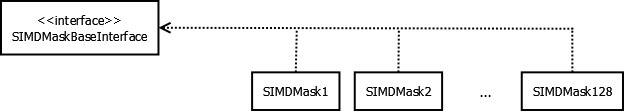 Masks are not a feature, they are basic entity!

From user perspective, mask is a set of boolean values.
Swizzle masks (permute masks) are necessary for a large class of algorithms

Swizzle mask is a set of indices representing a target order of elements in output vector.
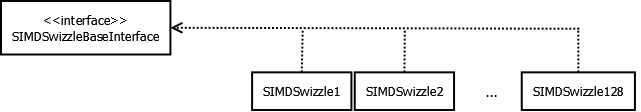 66
UME::SIMD
Data types supported
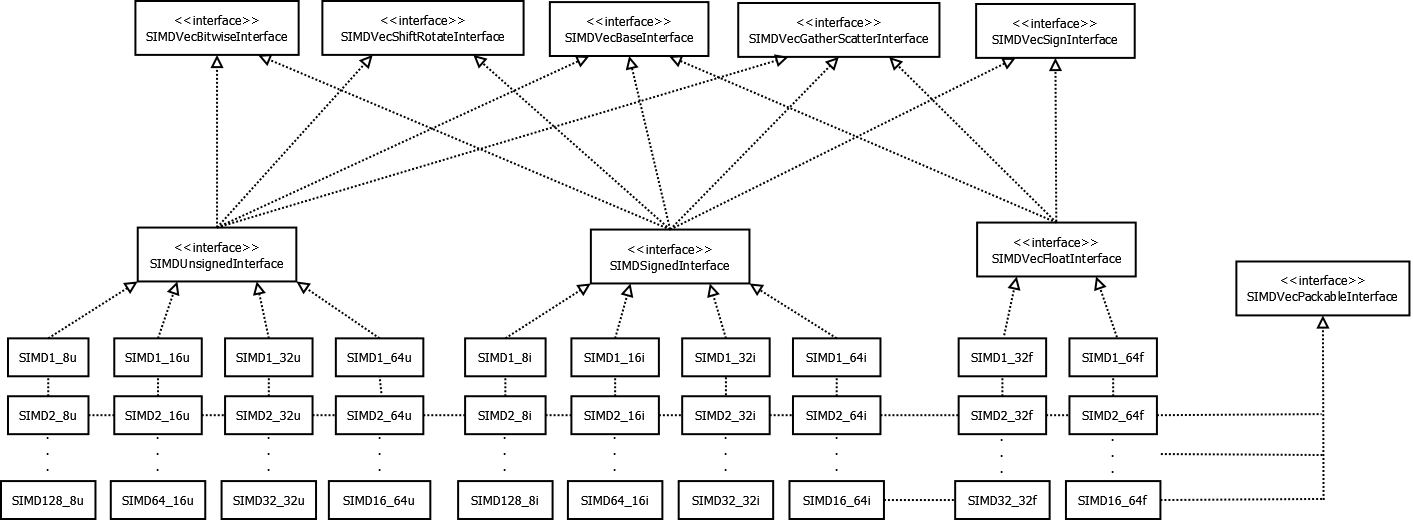 Arithmetic vector types are what we are really interested in!

Developers need to use vectors of arbitrary length 
Complex from from the code generation point of view
Current interface defines vectors of lengths from 8-bit (SIMD1 x 8b int) to 1024 bit (SIMD128 x 8b int, SIMD16 x 64b double).
The ability to use vectors of arbitrary length (e.g. based on UME::SIMD) will simplify the expression of algorithms
https://bitbucket.org/edanor/umesimd
67
Physics developments: Multiple Scattering
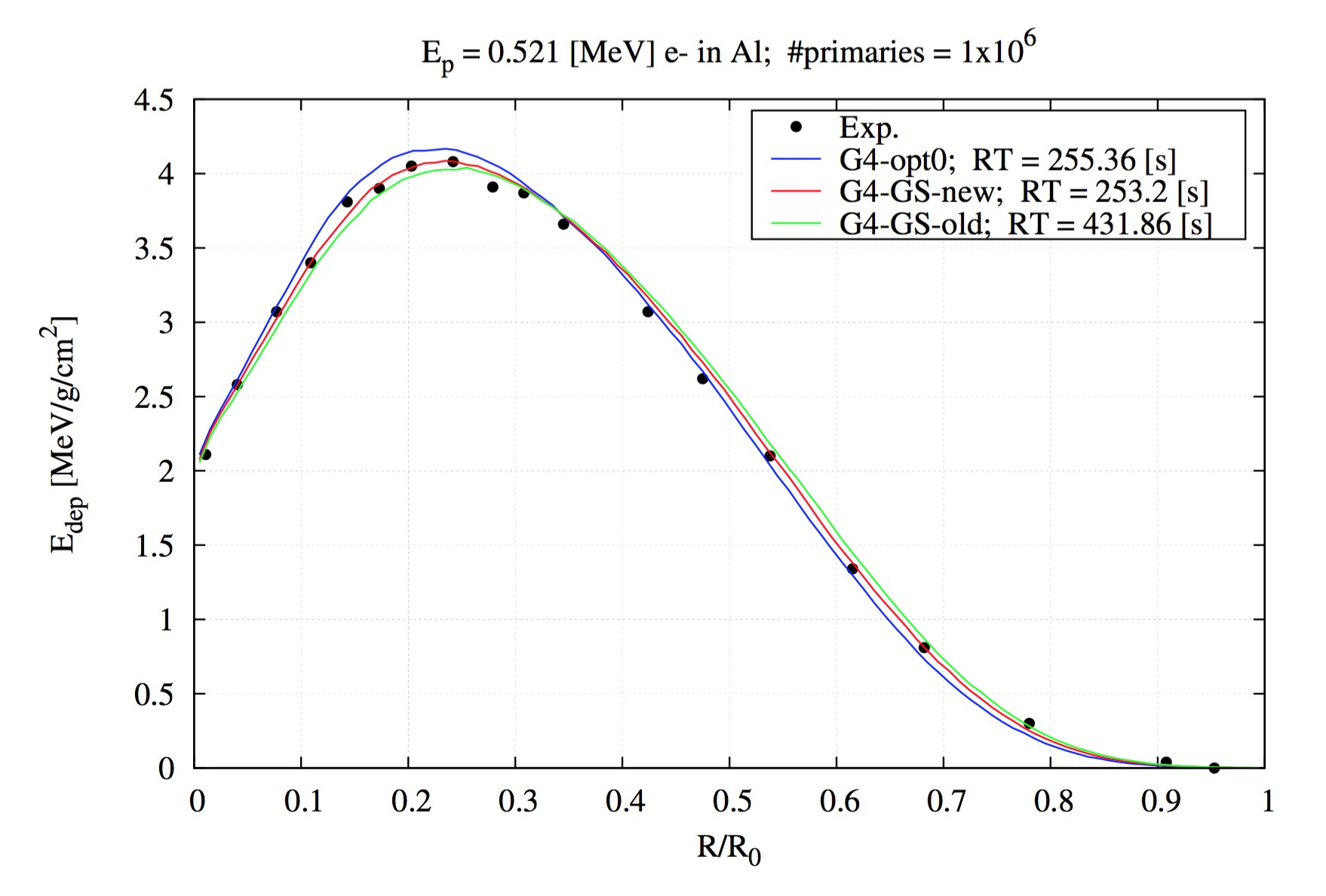 G4 fast
GV
G4 precision
Sandia data
Source: M.Novak
68
GeantV Multiple Scateeting
Less charged steps (30%-50%)
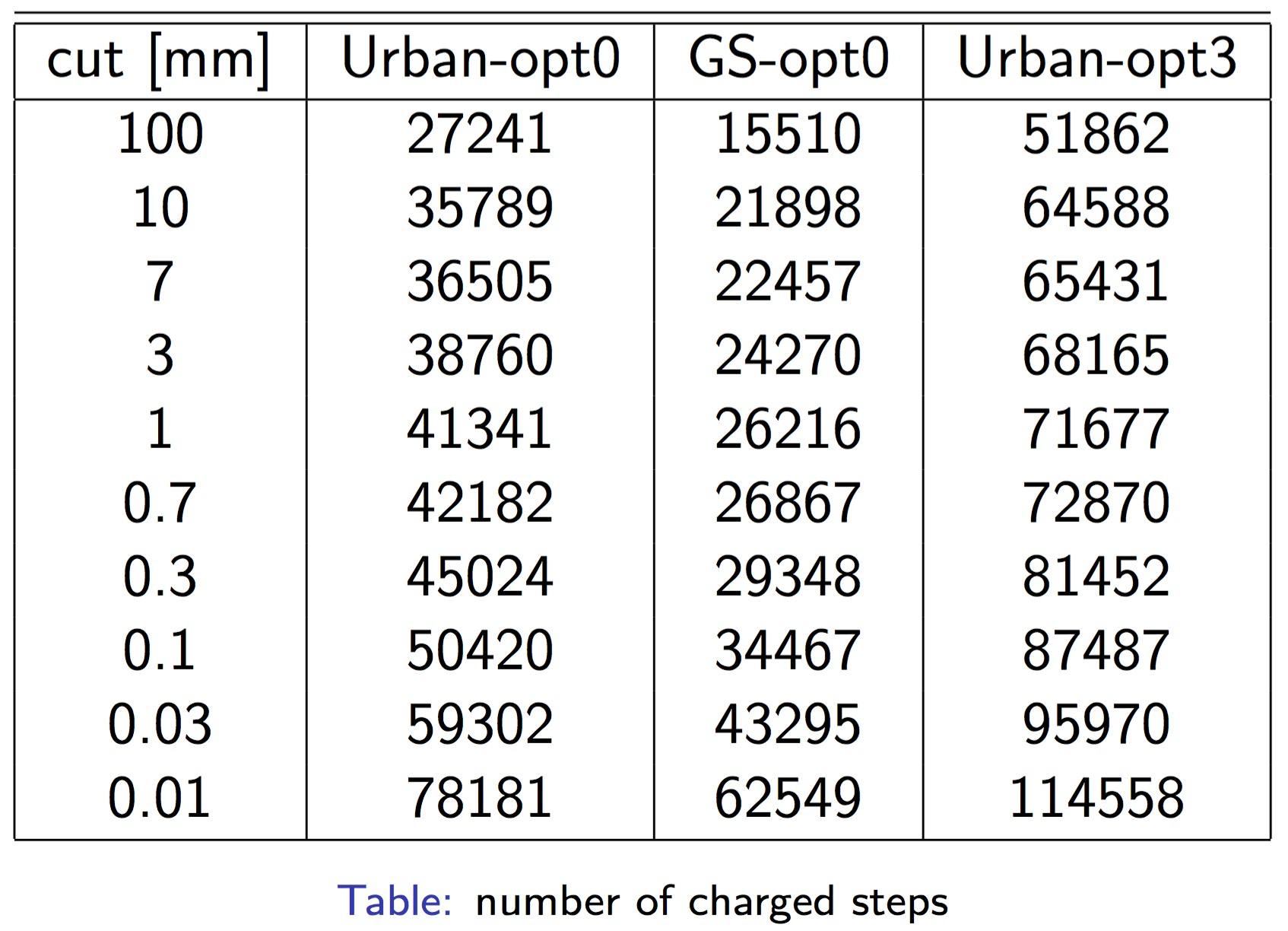 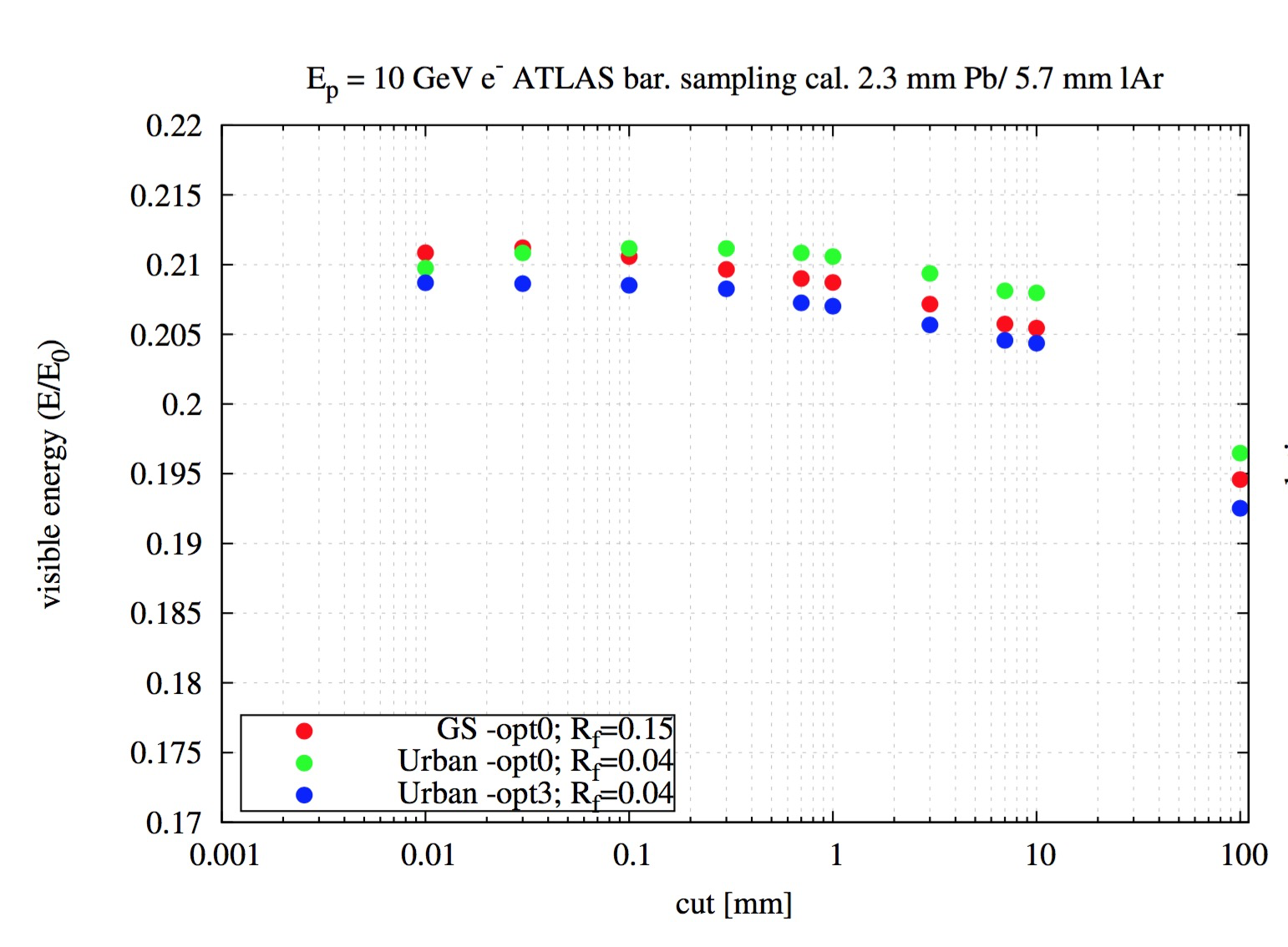 Physics validation
The new algorithm is being now vectorised for GeantV
It is in an experimental physics list for Geant4
Candidate to become the default
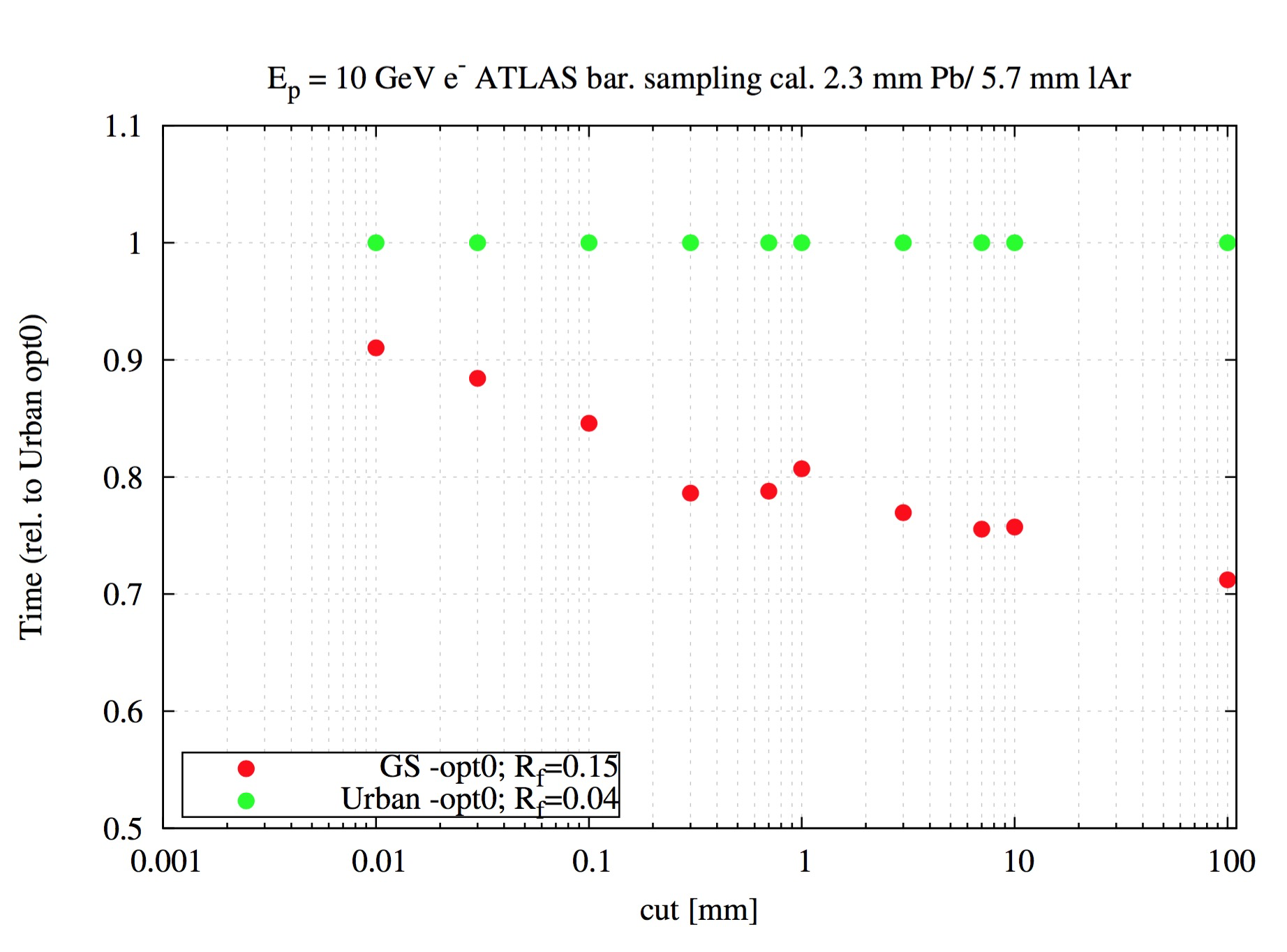 Up to 30% faster in scalar
69
Redesigning simulation:Physics interfaces
Maintain minimal coupling between kernel and physics
Keep transportation in the kernel, outside the physics
Re-use as much as possible the design of Geant4 physics
Avoid reinventing the wheel
Streamlining by reducing the inheritance depth
Replace whenever possible, virtual polymorphism with static (template) polymorphism
Offer thin interfaces for direct calls to cross sections and final-state models
Start with scalar signature (single-track) but keep in mind extension to track vectors
70
Accelerators: plans for 2016
Porting and optimizing GeantV on BDW & KNL architectures
Porting the prototype & adjusting programming model
Profiling and understanding hotspots, reiterating first phase
Tuning application parameters to optimize event throughput
Running the full prototype using GPU as co-processor
Debugging the coprocessor broker and data flow through GPU
Understanding performance issues and latency limitations
Optimizing the application for the GPU cooperative mode (tuning scheduling parameters)
71